Rev 8, 2/29/2024
See also “Towpaths to Bike Trails R7a 20240218 opening.pptx” for auto slide show warm-up
Towpaths to TrailsAlso Using Railroads and Utilities
How the Old Canal Towpath and Other Rights of Way Can Bridge Some Gaps in Regional Multi-Use Trails

Presentation to the Quarterly Meeting
Middlesex Canal Association
18 Feb 2024
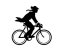 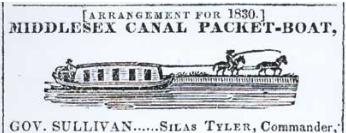 Doug Chandler
MCA Proprietor
& Chelmsford Rep to 
Middlesex Canal Commission
1
Agenda
Introduction – multi-use trails
Why use existing ROWs?
Middlesex Canal Towpath
Billerica Branch Rail-with-Trail
Power and Gas Lines
Bay Circuit Trail and Local Gaps 
Current Projects
1. Riverneck Road proposal aka Thoreau Towpath
2. Lowell Heritage Park proposal
3. Concord River Greenway link
Canal Considerations and Costs
Long Term, This Year, Current Work
Conclusion
Refs
Towpath Topics, various
BayCircuit.org
RailstoTrails.org/towpaths
Wikipedia.org/towpaths
2
Introduction
Multi-use trails are good for people of all exercise levels from cyclists, wheel chairs, runners, joggers, walkers, and school children to baby carriages
Why are abandoned railroads favorites for bike paths?
Smooth
Level
Wide
Out of motor traffic
Canal towpaths have all the same features!
Powerline and pipeline Rights of Way (ROWs) share most of these features
This talk explores how the Middlesex Canal may fit into regional multi-use trail plans
Mutually benefiting canal awareness and access 
Preserving canal borders, by active open space use, from encroachment by development
As well as local biking, walking, and running
MCA members are currently championing three short trail ideas that will link up gaps in the existing regional trail network
An informal group calls itself FORTT = Friends of Regional Trails and Towpaths 
Jay Breen, Marlies Henderson, Andrew Jennings, Bill Kuttner, Chris Clark, and Doug Chandler
3
Review: Middlesex Canal Towpath
Connected New Hampshire barge traffic at Middlesex Village (then Chelmsford) 27 miles to Charles River at Boston 
Avoided Pawtucket Falls and transferring goods to ocean-going ships to get from Newburyport to Boston 
Made the Lowell Mills economically possible 
Passed through 9 towns, Lowell to Boston
Active 1803-1853, until eclipsed by faster steam railroad
Some miles of canal, berm, and towpath remain
Towpath makes a great bike path
10 feet wide, totally flat and nearly level
Woburn is starting a multi-use trail on MC towpath
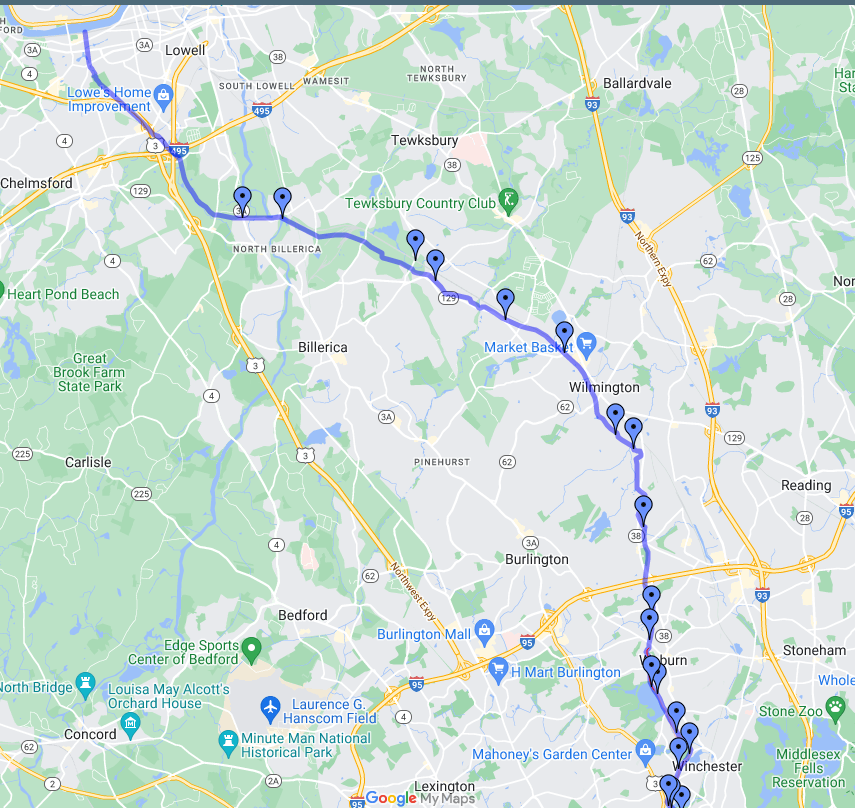 Scale:  See mile markers
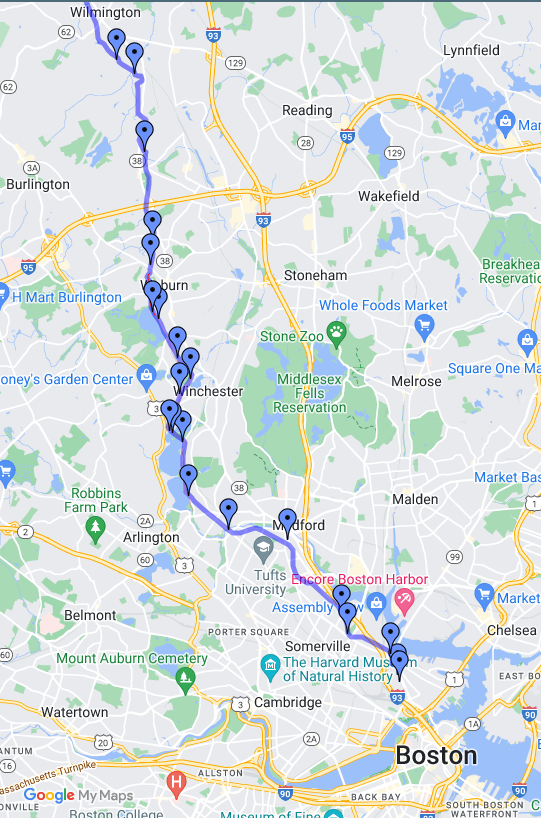 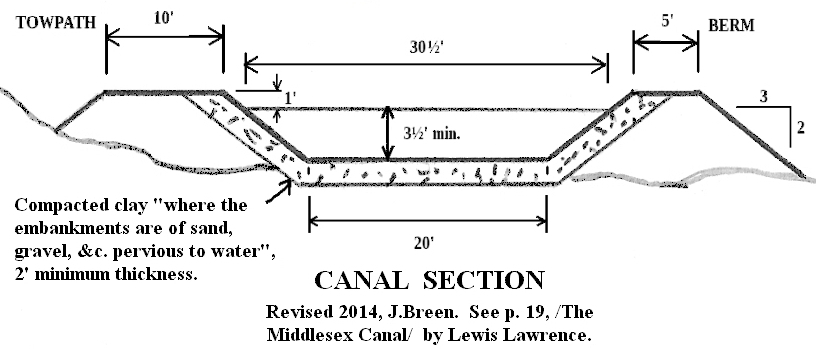 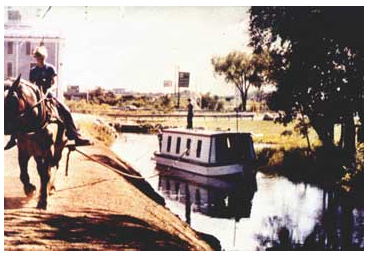 4
https://web.archive.org/web/20031027050324/http://library.uml.edu/clh/MC/Mc1.Html
Other Rights of Way
Billerica Branch Railroad            Power and Gas lines
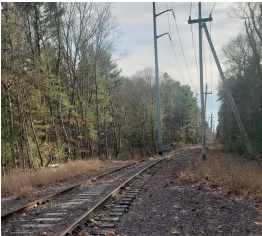 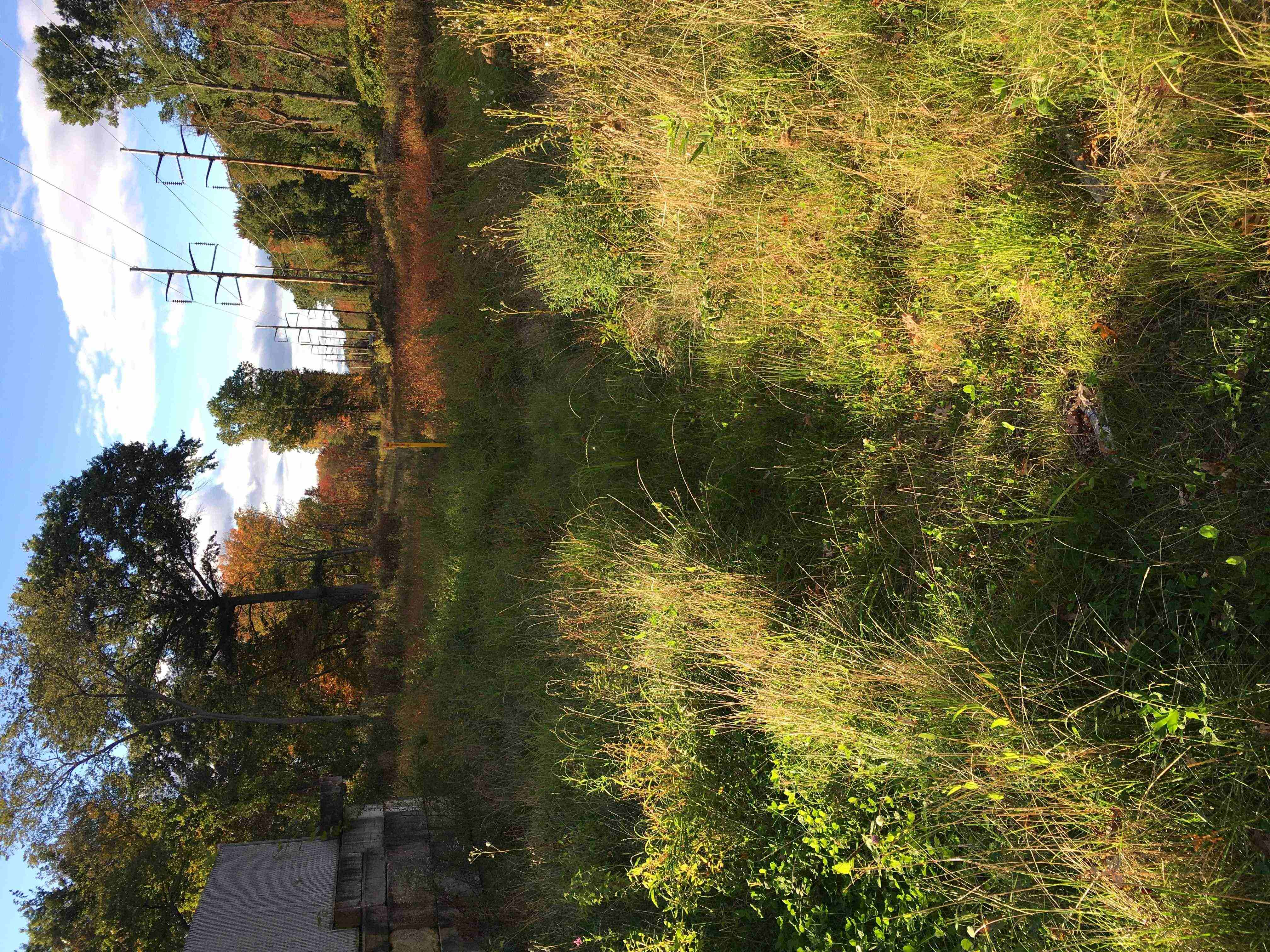 5
Bay Circuit Trail (BCT) Overview
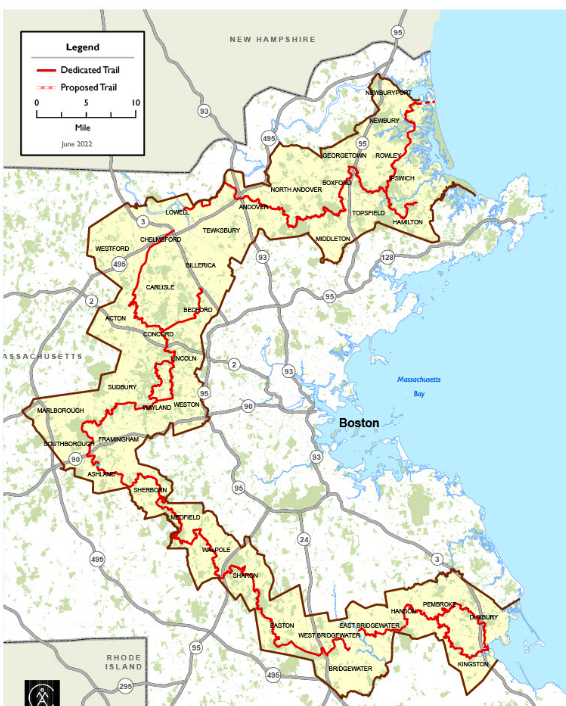 Bay Circuit Trail
“The Bay Circuit Trail and Greenway or Bay Circuitis a Massachusetts rail trail and greenway connecting the outlying suburbs of Boston from Plum Island in Newburyport to Kingston Bay in Duxbury, a distance of 200 miles.” 
 Wikipedia
Merrimack River Bike Trail
BFRT
Narrow Gauge Rail Trail
Reformatory Rail Trail
In over 200 miles of trails assembled from trails in 37 towns linked together, there are some gaps left to complete the circuit.
Greater Lowell and Bridgewater are the notable gaps.

Note east & west branches north of Concord
https://www.baycircuit.org/
6
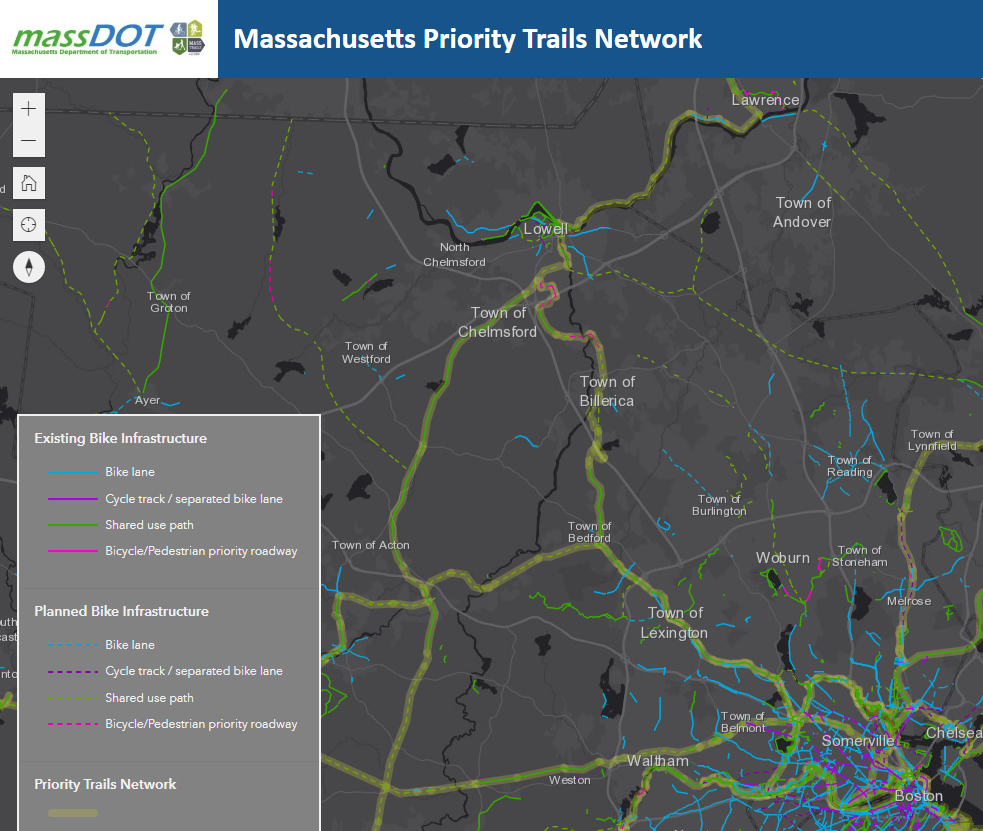 Merrimack River
Concord Greenway
Gap
Gap
Middlesex Canal
BFRT
Billerica Branch RR
Gap
Yankee Doodle
Gap
Narrow Gauge
Minuteman
Reformatory
Mass Central
BCT
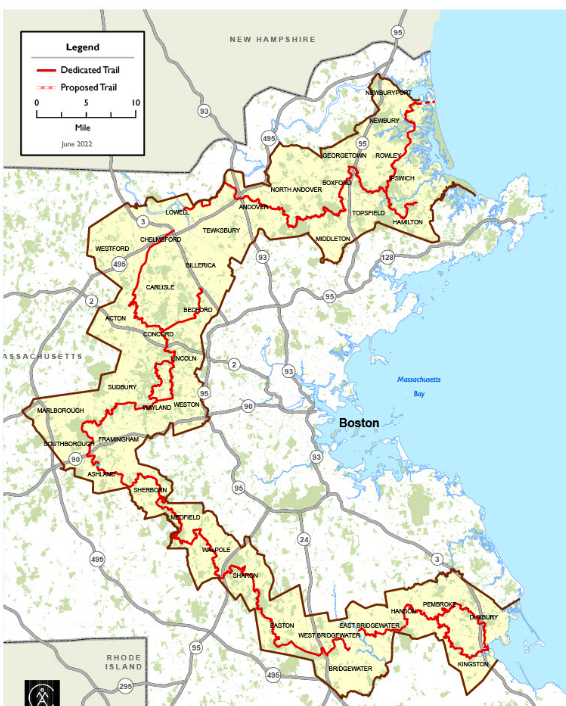 7
First Project
“Thoreau Towpath” or “Riverneck Road”

5.7 miles connecting the open ends of
BCT West Branch = Bruce Freeman Rail Trail (BFRT) in Chelmsford
BCT East Branch = Yankee Doodle (YD) Rail Trail in Billerica 
Using the historic canal towpath, old RR, woods, & streets
8
Bruce Freeman Rail Trail (BFRT)
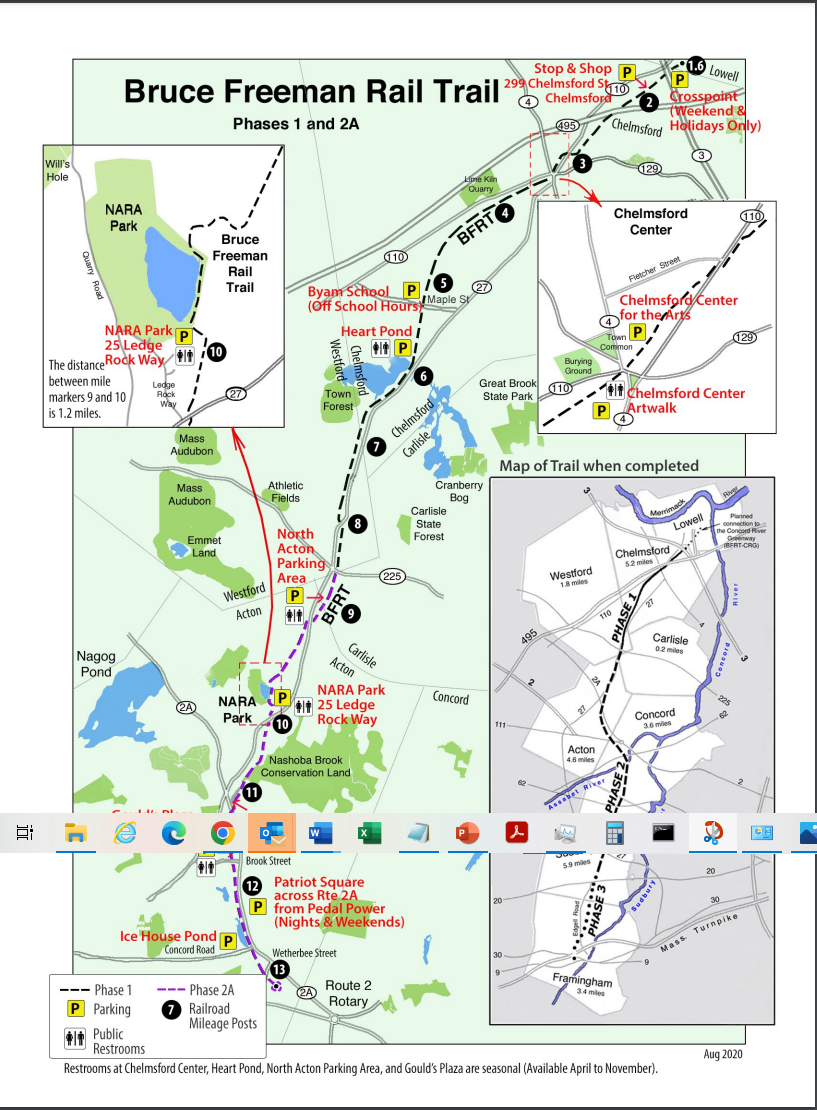 Acton/Carlisle/Westford/Chelmsford section of the BCT west
Starts near Concord rotary
Perfect trail all the way: 
good surface
guard rails wherever needed
crossing signs on small roads
automatic flashing signs on major roads
bridge over 2A in Acton
tunnels under 495 & 3 at Lowell
Formal BFRT ends just into Lowell at Cross Point (Wang) Tower
Extension in  progress and passable up to behind Target just off the Connector
Gap getting to Concord River Greenway and thence BCT to Newburyport
9
Scale:  See mile markers
Bruce Freeman Rail Trail (BFRT)
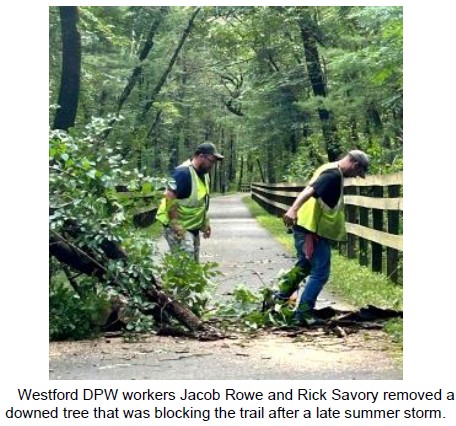 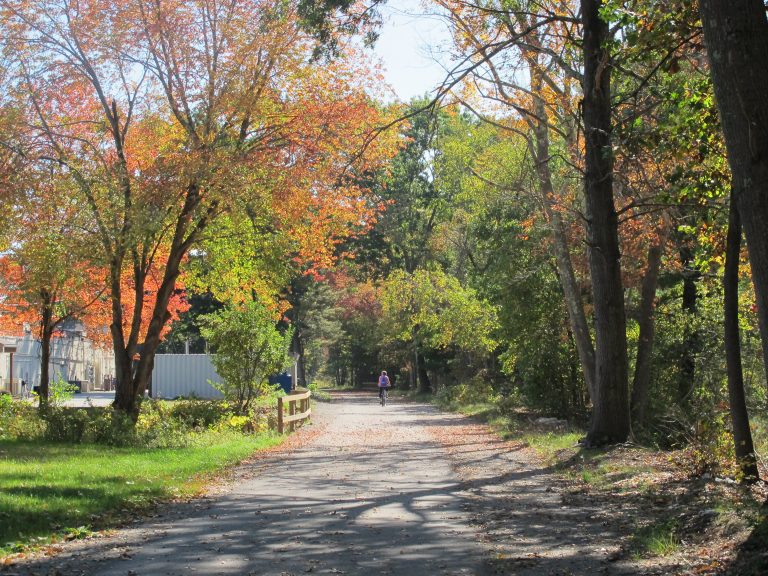 Fall trail in Acton
Pix from https://brucefreemanrailtrail.org/
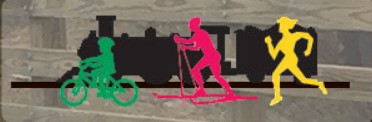 10
Yankee Doodle Trail - Billerica
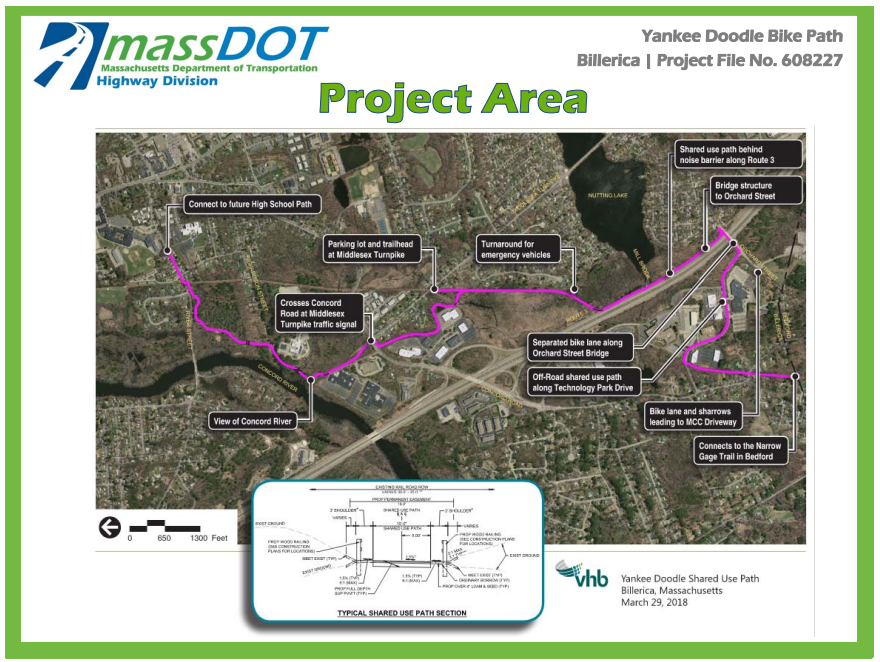 Note trail on MassDOT right of way
Route 3
Billerica
“BillericaBranch”RR trackand powerline from Summit Pond area
Bedford
Bedford Narrow Gauge Rail Trail
NORTH
Route 3
Note: North is left!
Route 3
11
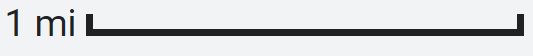 South section: via “Billerica Branch” of old B&M RROriginally the Billerica & Bedford Narrow Gauge RR
On Roadway
Smallpox Cemetery
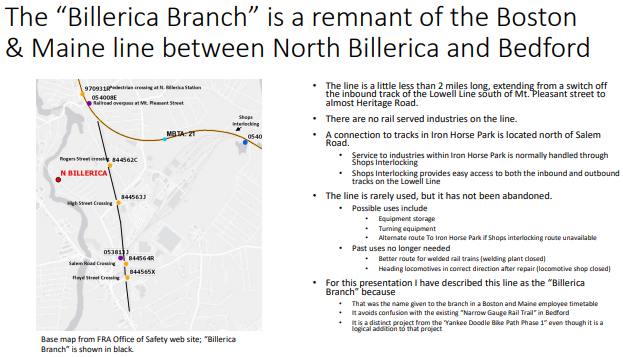 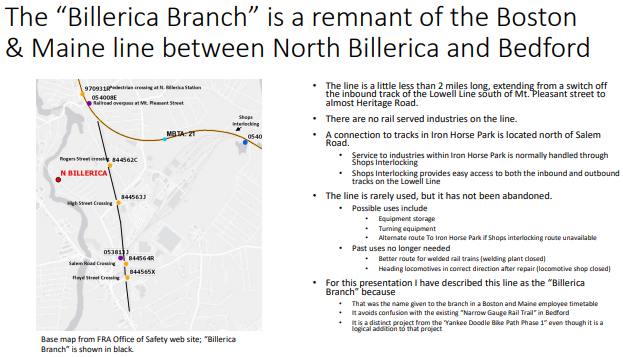 MBTA Station N Billerica
Dam
Woods Trail
Canal
On Canal Towpath
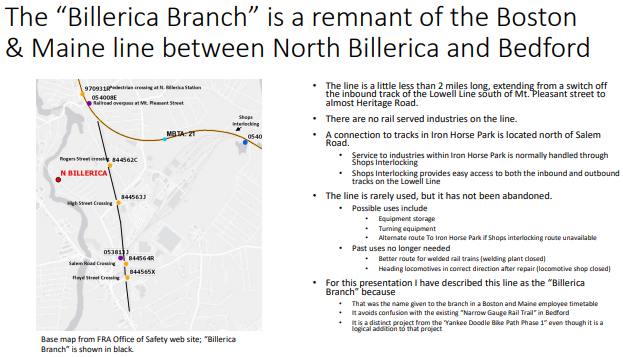 Old B&M RR junction
Iron Horse Park(old B&M shops)
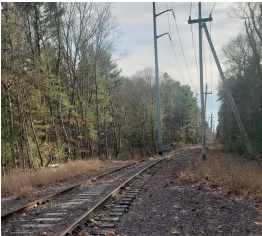 3A
Concord River
On Billerica BranchRail-with-Trail
Power lines continue to YD trail at High School
From “MBTA’s Billerica Branch”, Presentation to Billerica's Open Space and Recreation Plan Committee", 13Jan2023, Andrew Jennings
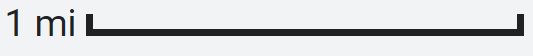 12
Towpath SectionSummit Pond Dam to Canal Street
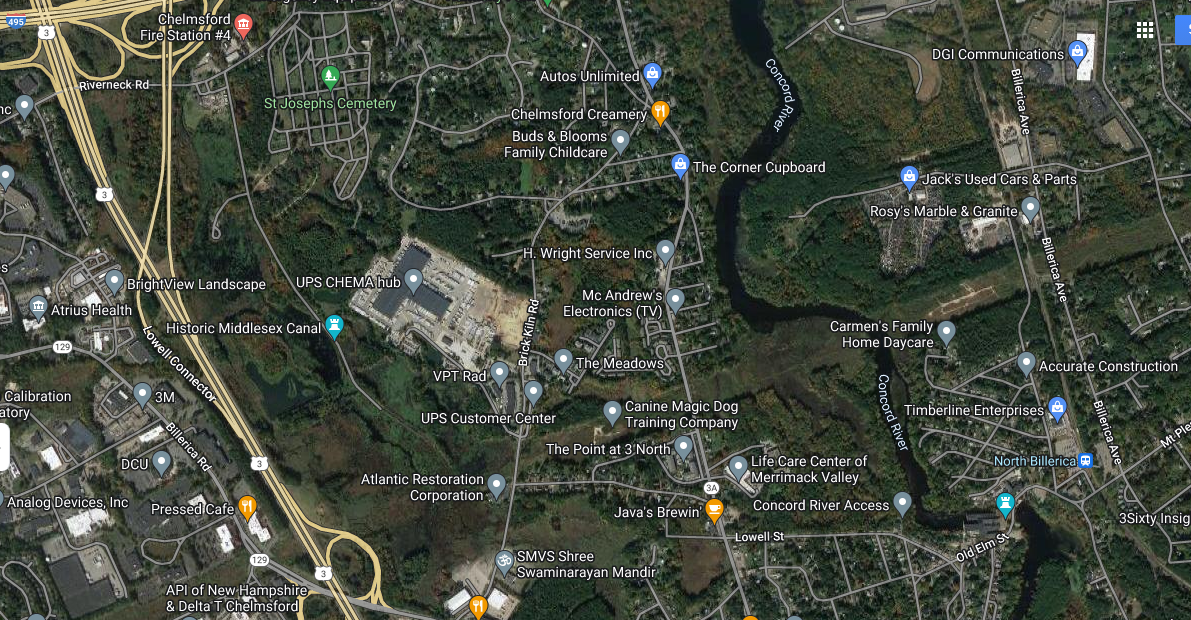 Canal St
Canal St (dirt)
Commuter rail
Route 3A
often swampy
mill pond
often swampy
well maintained
Brick Kiln
Old  RR
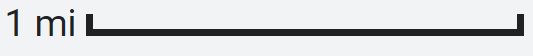 13
Typical Canal and TowpathCanal St, East Chelmsford
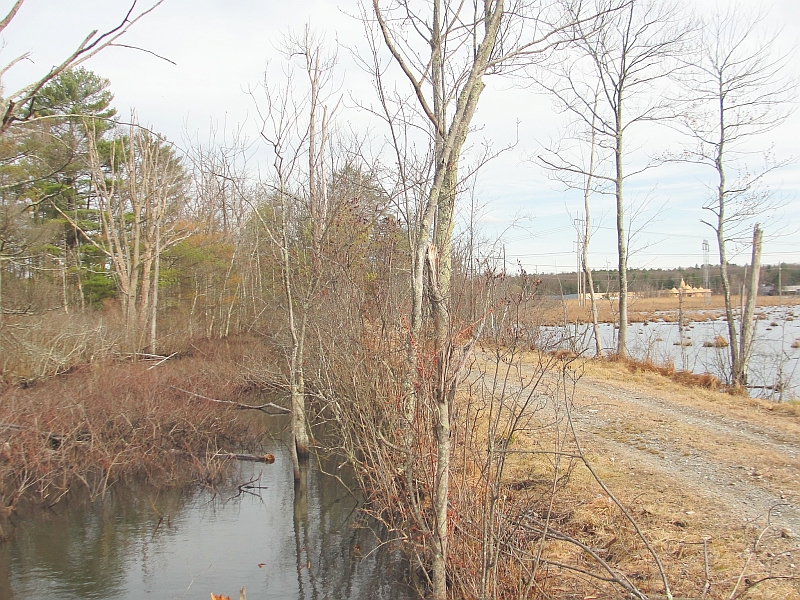 14
J Breen, from Towpath Topics front cover, April 2023
North Section: via Road and Woods Crosses Rt 3 on Riverneck Road
Original Idea
- Connect to BFRT south of tunnel
-  Run along highway right of way,       far below traffic, like Yankee        Doodle beside Route 3
-  Easement at east side of 191       property to Riverneck Road
-  Riverneck Road over Rt 3       and under Lowell Connector,      to Middlesex Canal via Canal St,      thence Yankee Doodle to Bedford
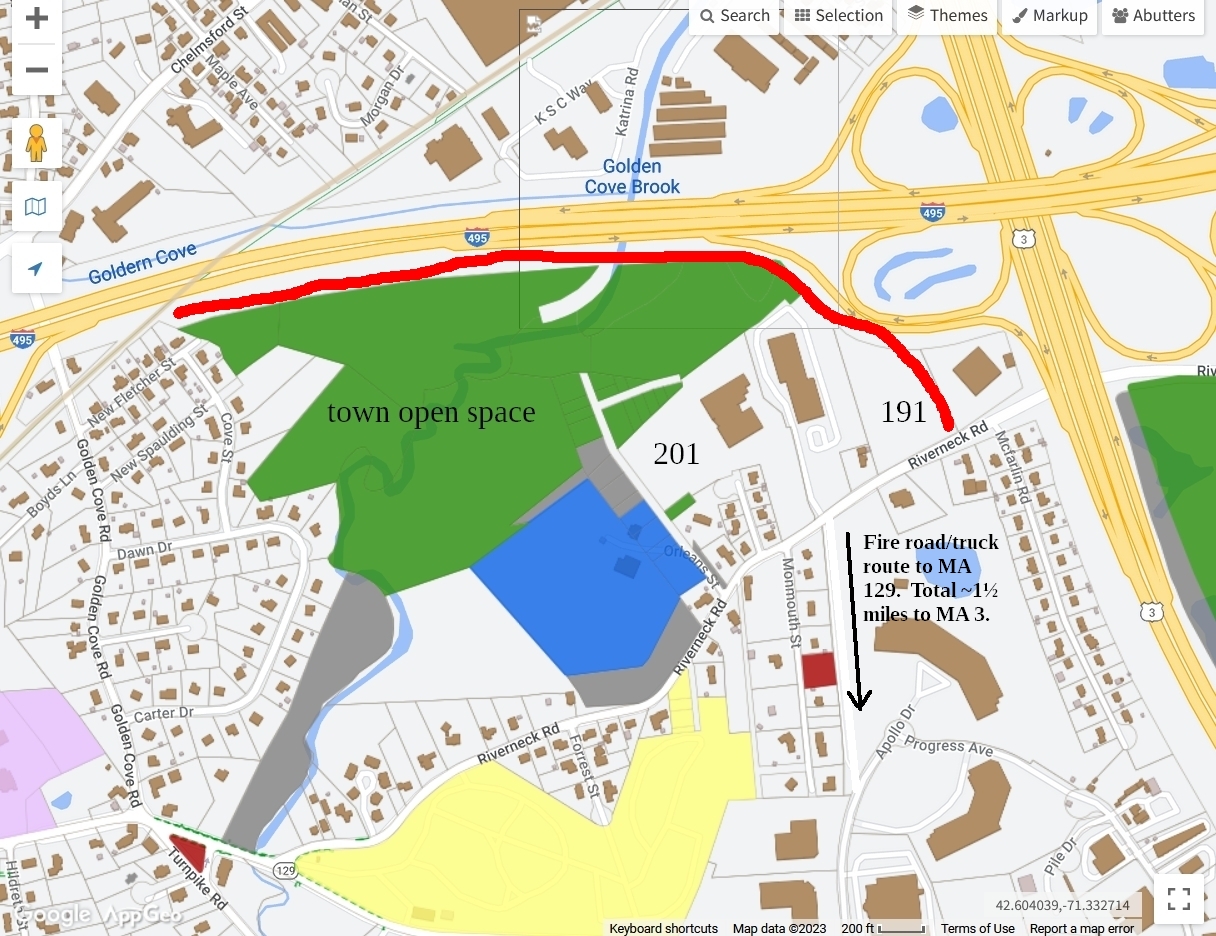 Multi-use Trail
Bike Lane
BFRT to Lowell
Alternate Idea
- Avoid dealing with MA DOT by using town open space and Water District road
BFRT to Lowell
495 Highway Right of Way
to Canal St
Town Open Space
Common Factors
- Public land ¾ mile from BFRT   to highway ramp 495 to 3
- Need to squeeze between ramp   and  buildings and cross private   land for last couple hundred yards
Developer’s land
BFRT to Kingston
Riverneck Road
15
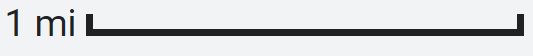 BFRT to Riverneck Road - Photos
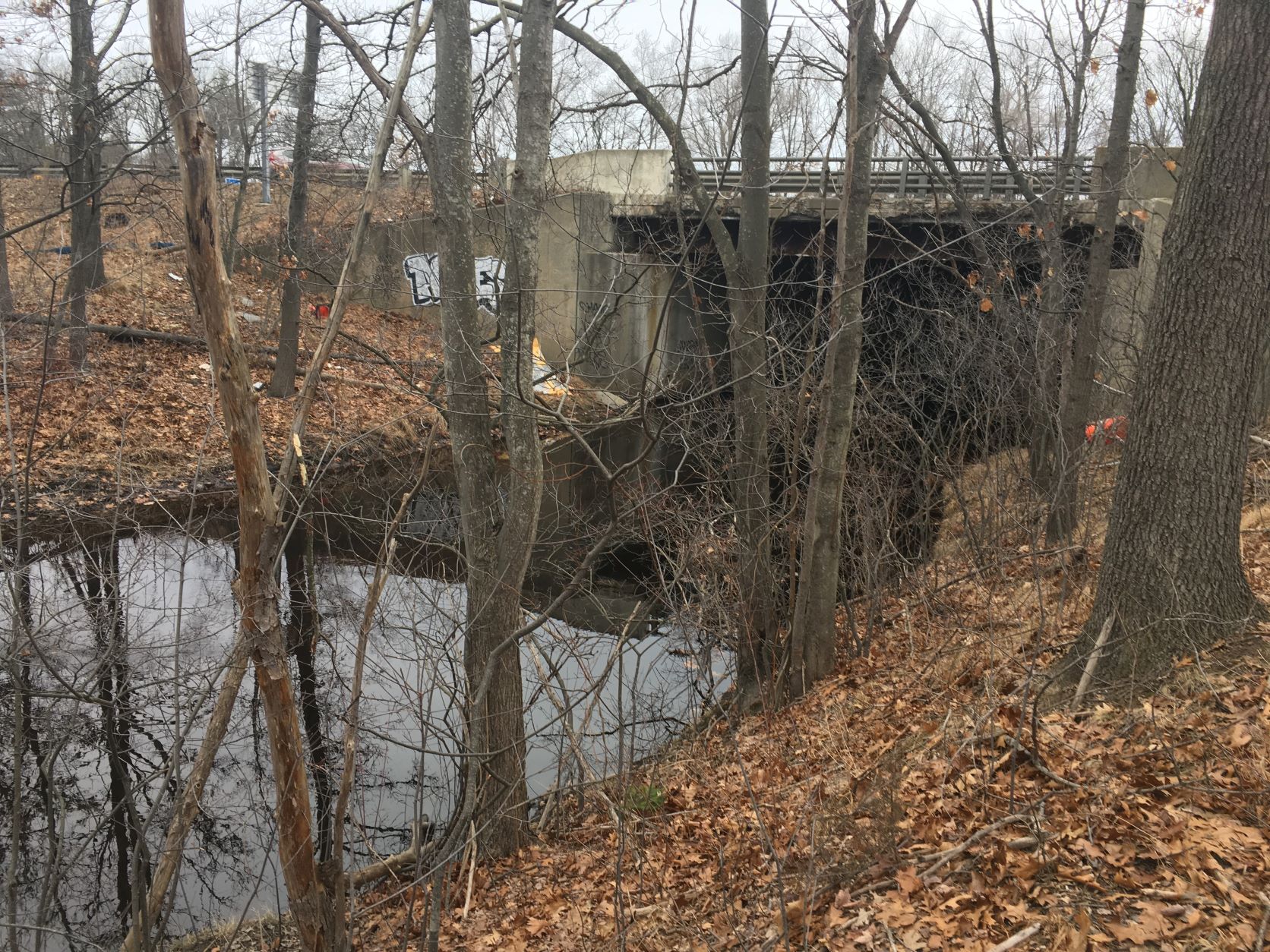 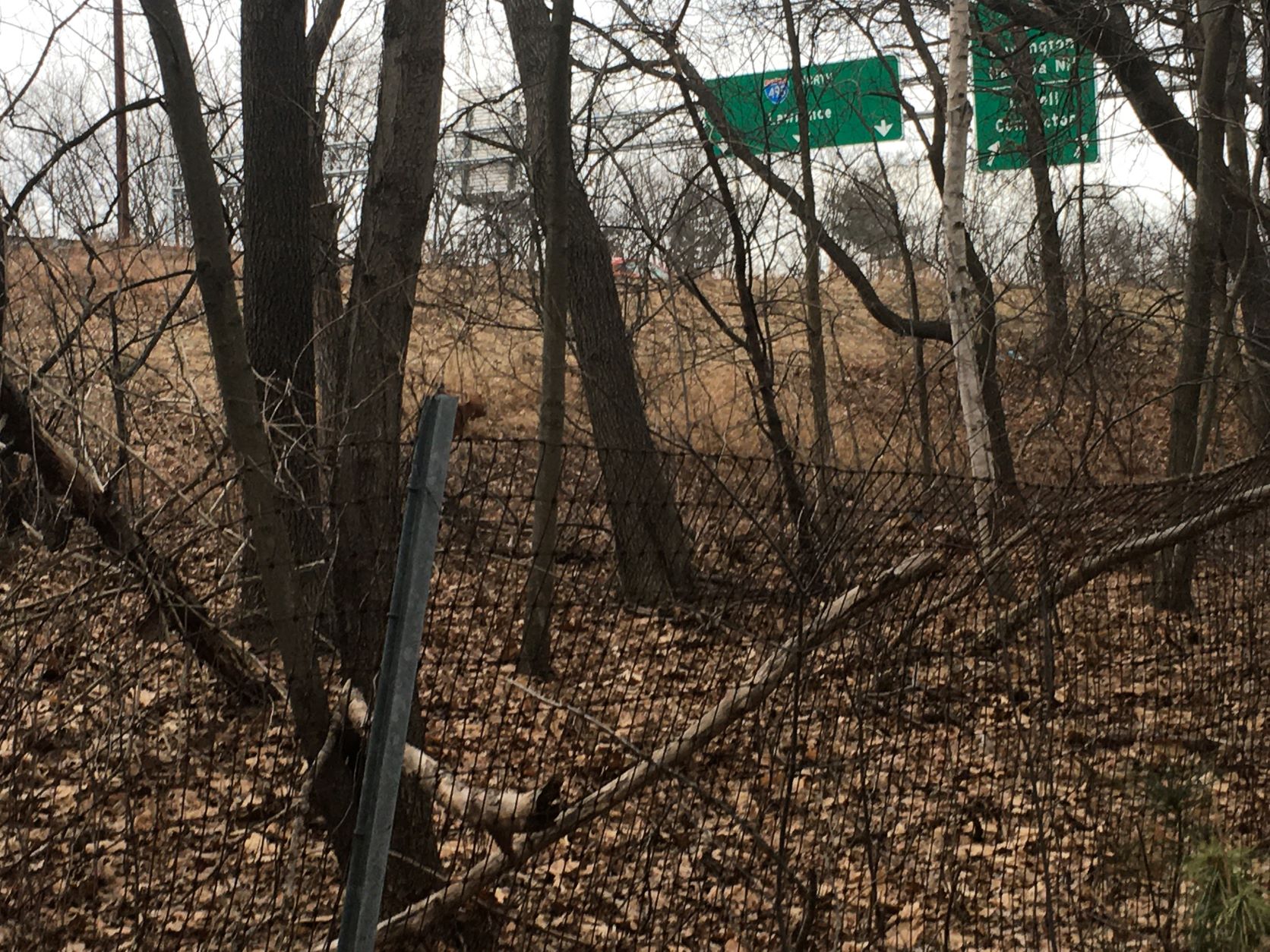 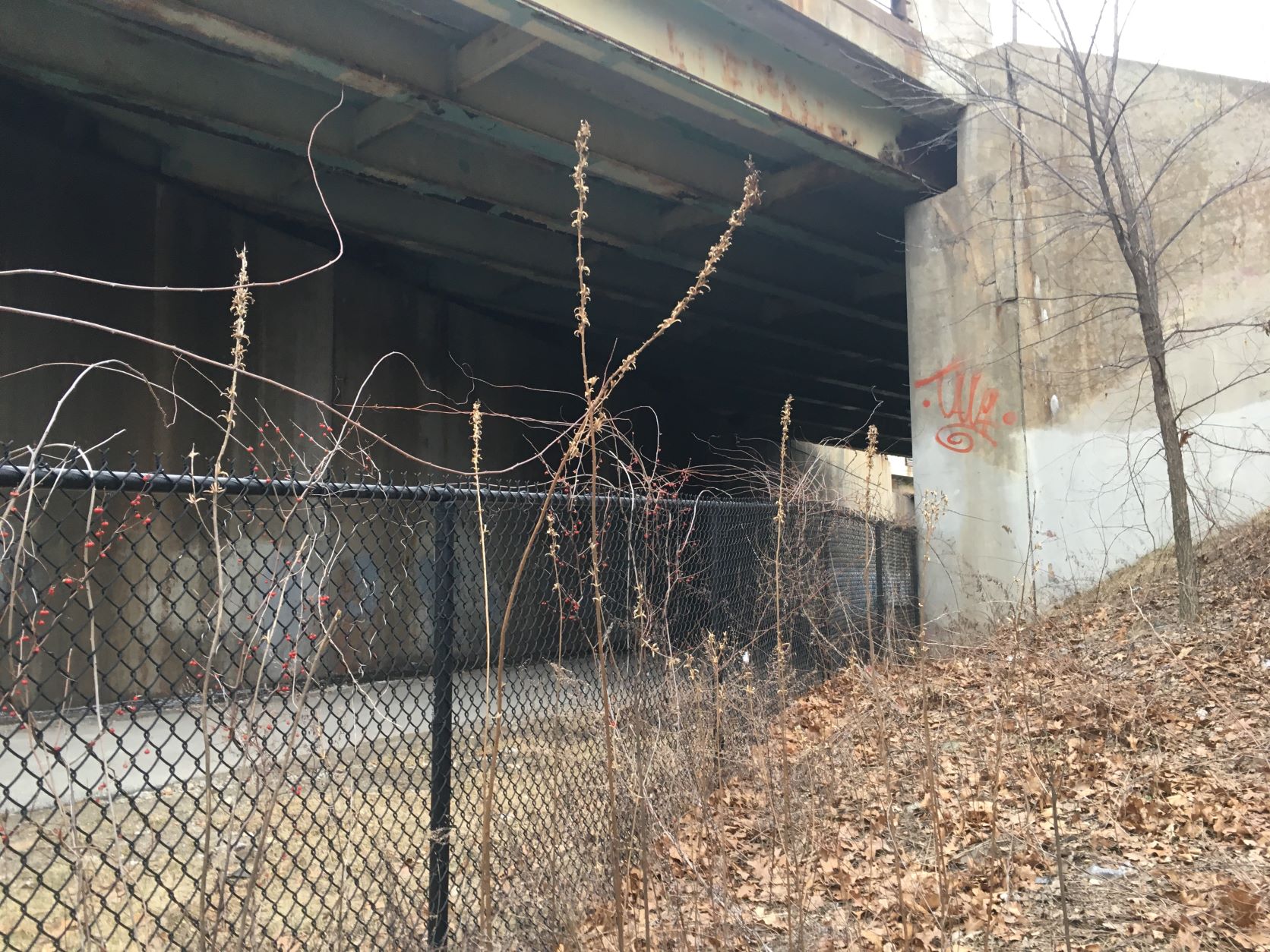 Off-HighwayRight of Wayto NE
BFRT Tunnel from 495E Right of Wayto NW
River Meadow Brook,Bridge Neededto NW
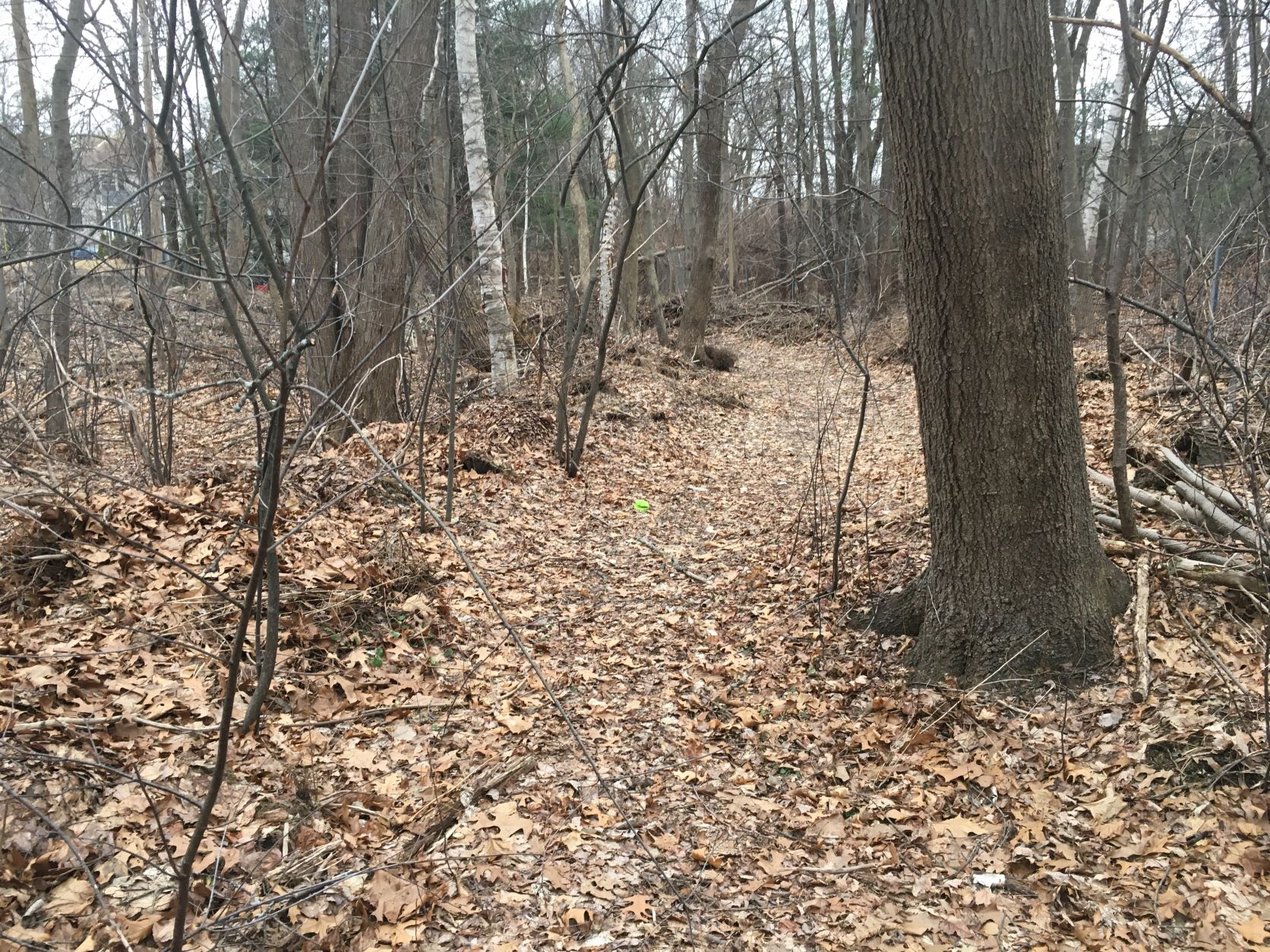 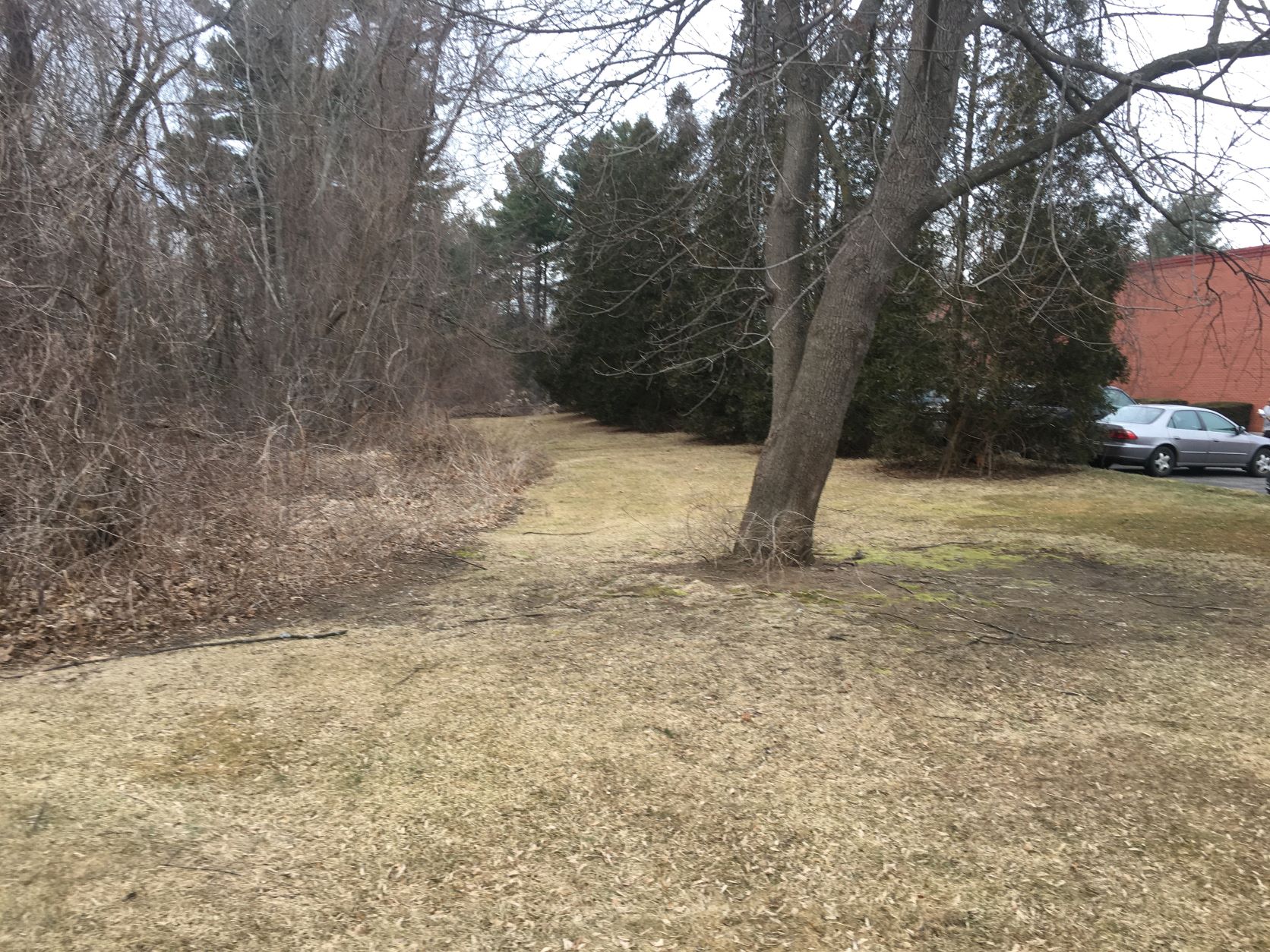 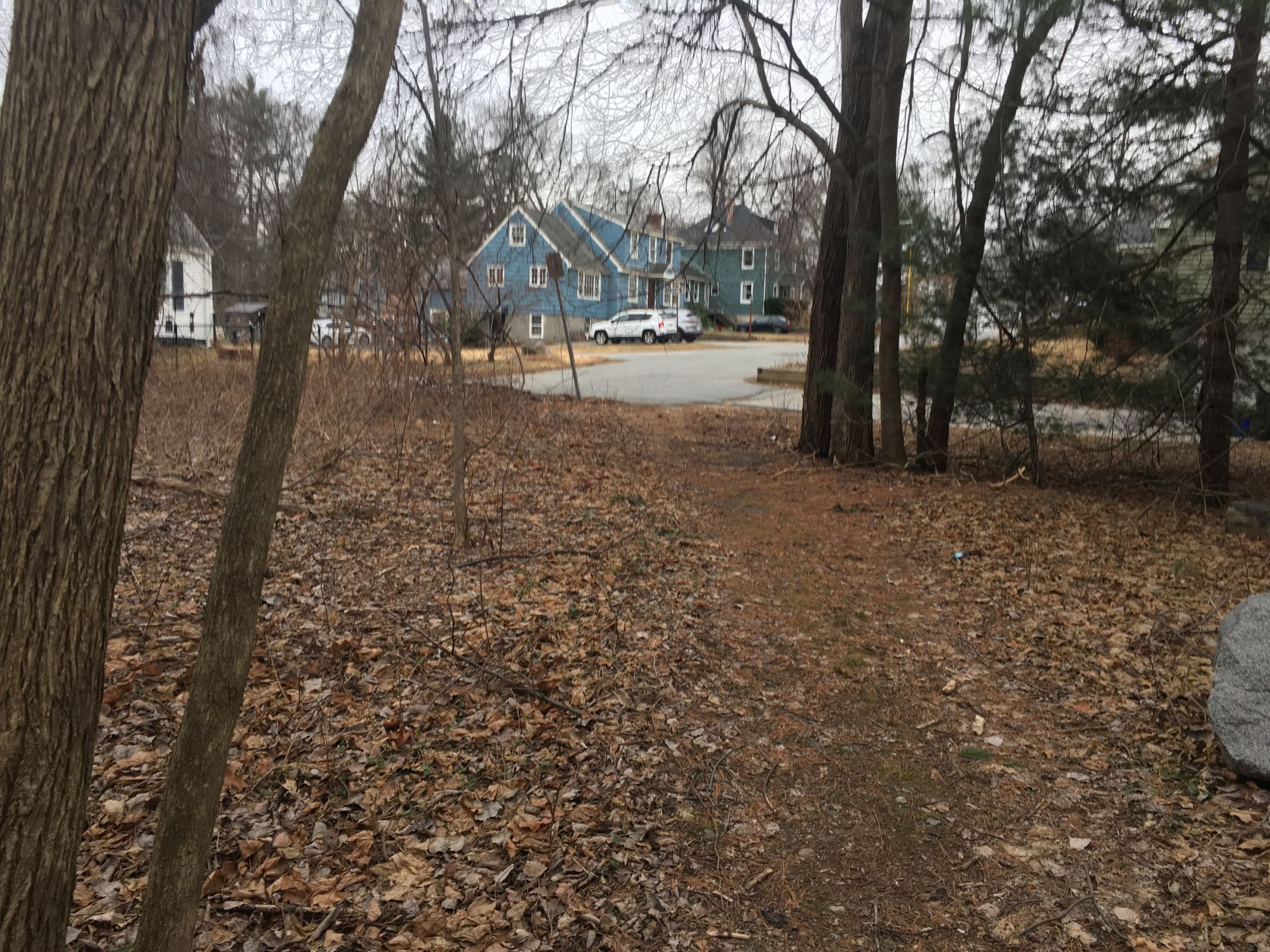 Trail off End of New Fletcher Stto W
Trail on TownOpen Spaceto E
Possible Easementat Riverneck Roadto N
16
Wide Enough for a Legal Bike Path
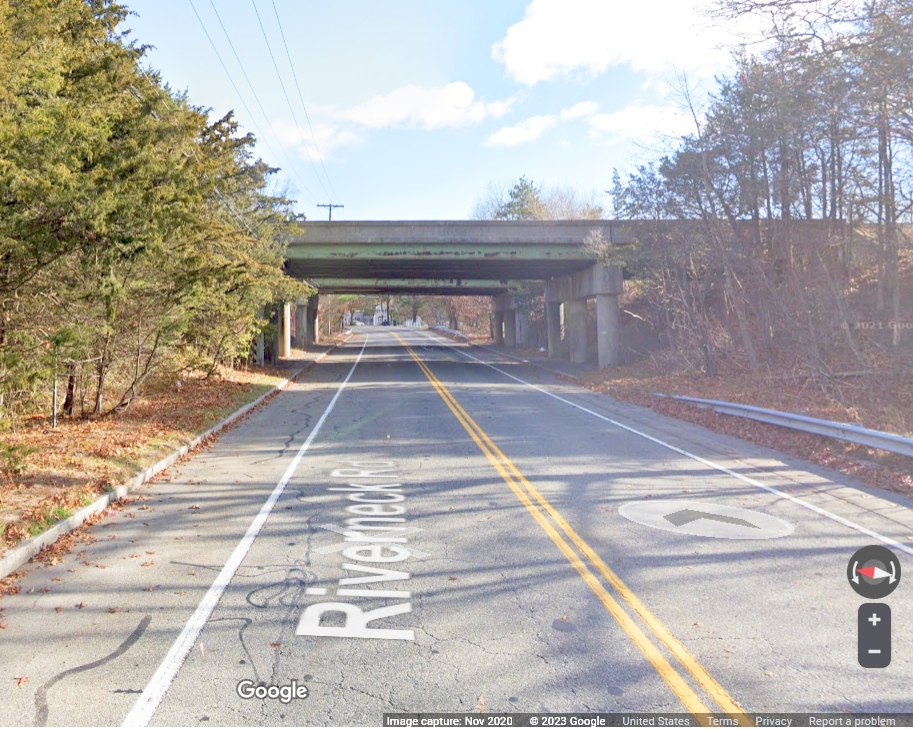 17
Before you say it ….
Of course this is a long term plan - maybe another decade with work by many groups:
Easement/permission from MA DOT below 495 won’t be trivial
nor for town open space “protected wetland”
River Meadow Brook needs a real bridge, not culvert
Riverneck Road needs painting & maybe widening for bike lane
Town Engineer says it is wide enough to do this
Water Districts may want to  protect well field south of Canal St, but
Canal St seems to be a town road and multi-use trail (per MassDOT)  
Middlesex Canal Association has two easements already from owners
Canal towpath between Canal St and 3A is seasonal, very boggy
About a half mile needs a boardwalk (or tons of fill) 
Bridge by the Concord dam is dangerous for cars, much less bikers
Connection from dam to Billerica Branch RR needs easement
Billerica Branch RR track and power line south to Billerica High is good for trail, but still MBTA owned 
However, decades of patient work in steps is how we got BFRT, BCT, Yankee Doodle, Middlesex Canal Museum, etc
18
Second Project
Lowell Middlesex Canal Heritage Park and Trail

Also a “Thoreau Towpath”
2.7 miles connecting the ends of
BCT West Branch = Bruce Freeman Rail Trail (BFRT) in Lowell
Esplanade Trail at Rourke Bridge, thence Merrimack River Trail and other BCTs to Newburyport
Using the old canal towpath, old RR, woods, and streets
19
Area Trails and Plans – North End
Merrimack River Bike Trail to Lawrence & Newburyport, with bike lane in new 110 project
New Rourke Bridge with Bike Path
To BCT to Newburyport
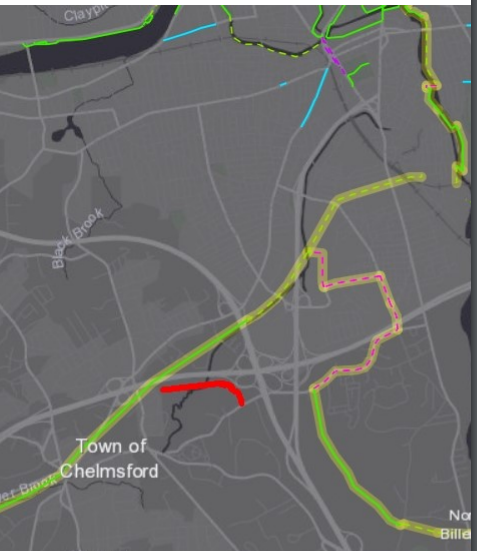 Concord River Greenway
Canal N end
New Trail Bridge
Railroad-yard gap
110
Hadley Field
Pete Sutton & Lowell idea
MassDOT Plan ~ 1 mile of city streets + crossing active rail yard
3
Golf Course
Old MassDOT Plan ~ 1 mile of city streets + 1 mile of busy country road
110
495
Old CanalBed
495
Canal St
Trails Legend	   Existing
	   In progress
 	   Proposed
	   Background
Middlesex Canal
3
BFRT
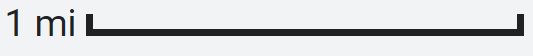 Riverneck Idea
~ 1 mile of woods trail
+ ½ mile of bike lane
To Yankee Doodle Trail
20
Continuation of BFRT and Canal Towpath Trail Through Lowell to Merrimack River
RourkeBridge project
HadleyField
(Park)
Old Dump(“MountTrashmore”)
Stedman St
Route 3
Connector
Swamps,not lakes
110
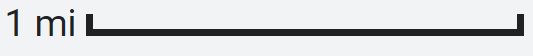 21
Origin, Terrain, and Funding
Some members of the Middlesex Canal Commission and Association are helping to plan a park, nature trail, and multi-use pathto commemorate the Middlesex Canal section in Lowell 
Terrain
Merrimack end of the old canal is obliterated by development
South of that, canal remains as a water hazard on the golf course
South of golf course is a quarter mile of the best preserved canal in 27 miles, with water and towpath intact
In the middle, the canal is now under swamps and Route 3
To east, there are two Lowell schools that would benefit from nature trail and shortcuts for neighborhood kids
South of the swamp is excellent ROW for a multi-use path to 110
Just across 110 is the Cross Point end of BFRT
Funding would be from federal and state grants 
Following discussion proceeds S to N, easy to hard
22
Easy Trail: Via Pipeline & Powerline, BFRT/110 to Schools = 0.7 miles
Starts just across the Cross Point parking lot from east end of BFRT(old Middlesex Canal route)
Pipeline (west route): 
	OK as is for walking/running 	      or mountain bike
	Six 1-2 foot stream jumps
	Enter from Alpine Butcher
Powerline (east route):
	Flat and level but overgrown
	Enter behind brick pump housePaths overlap in some places

Either one is almost as good as a railroad right of way to build on 
	Choice depends on easements	 and safety rules
All land owned by City or Electric Co
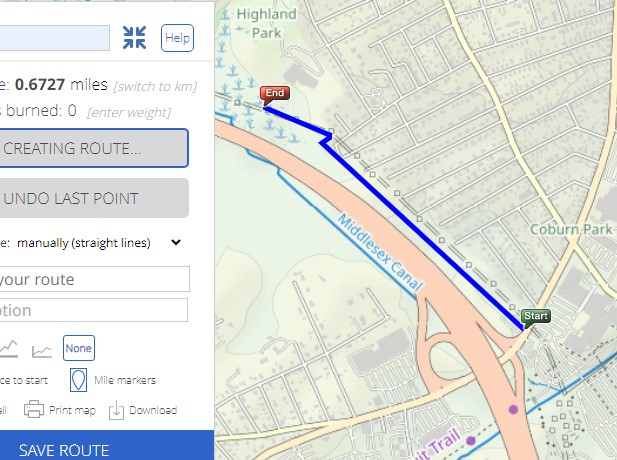 Schools
Stevens St
110
3
Powerline
Pipeline
110
3
BFRT
23
Pipeline & Powerline Route
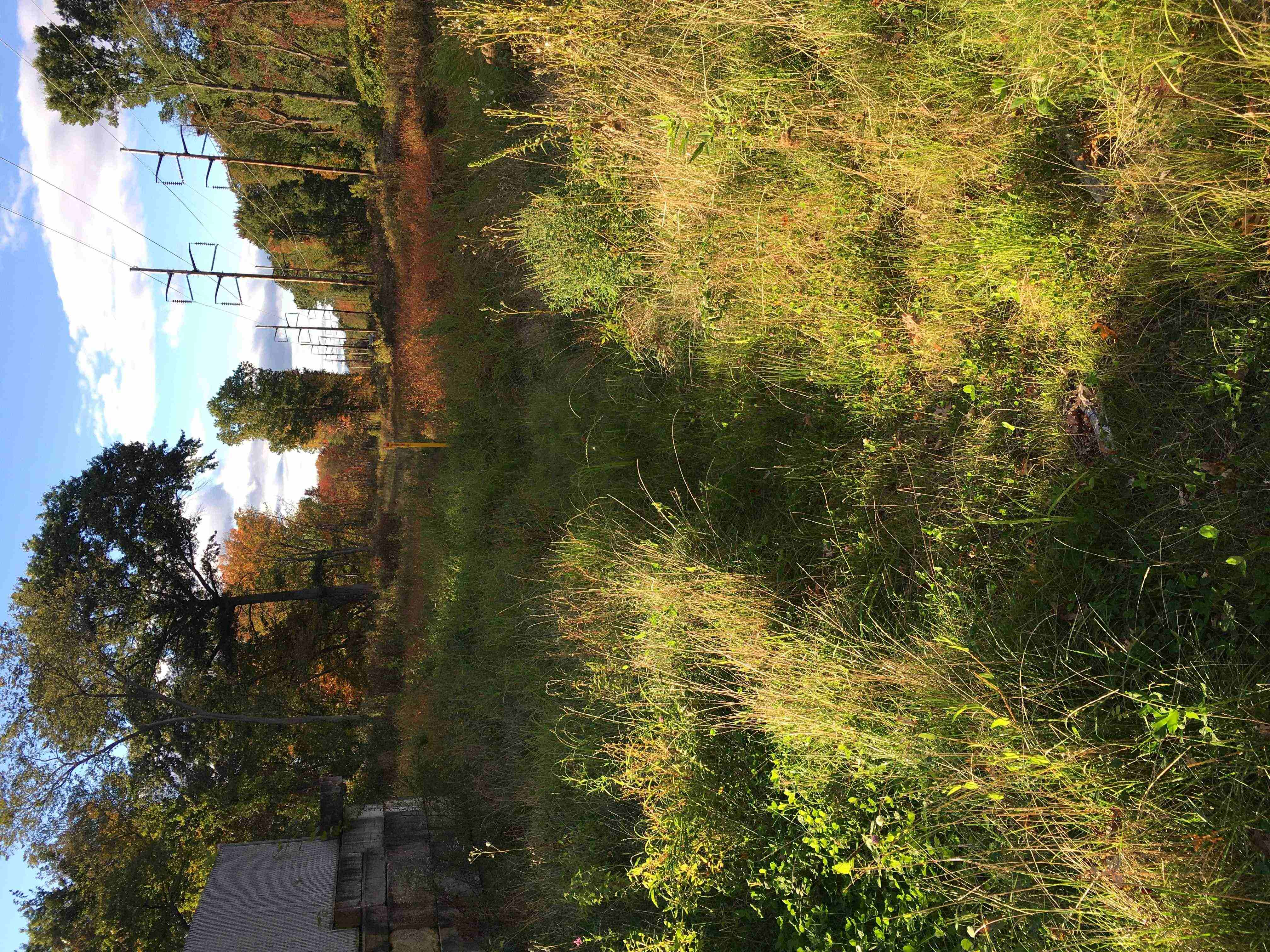 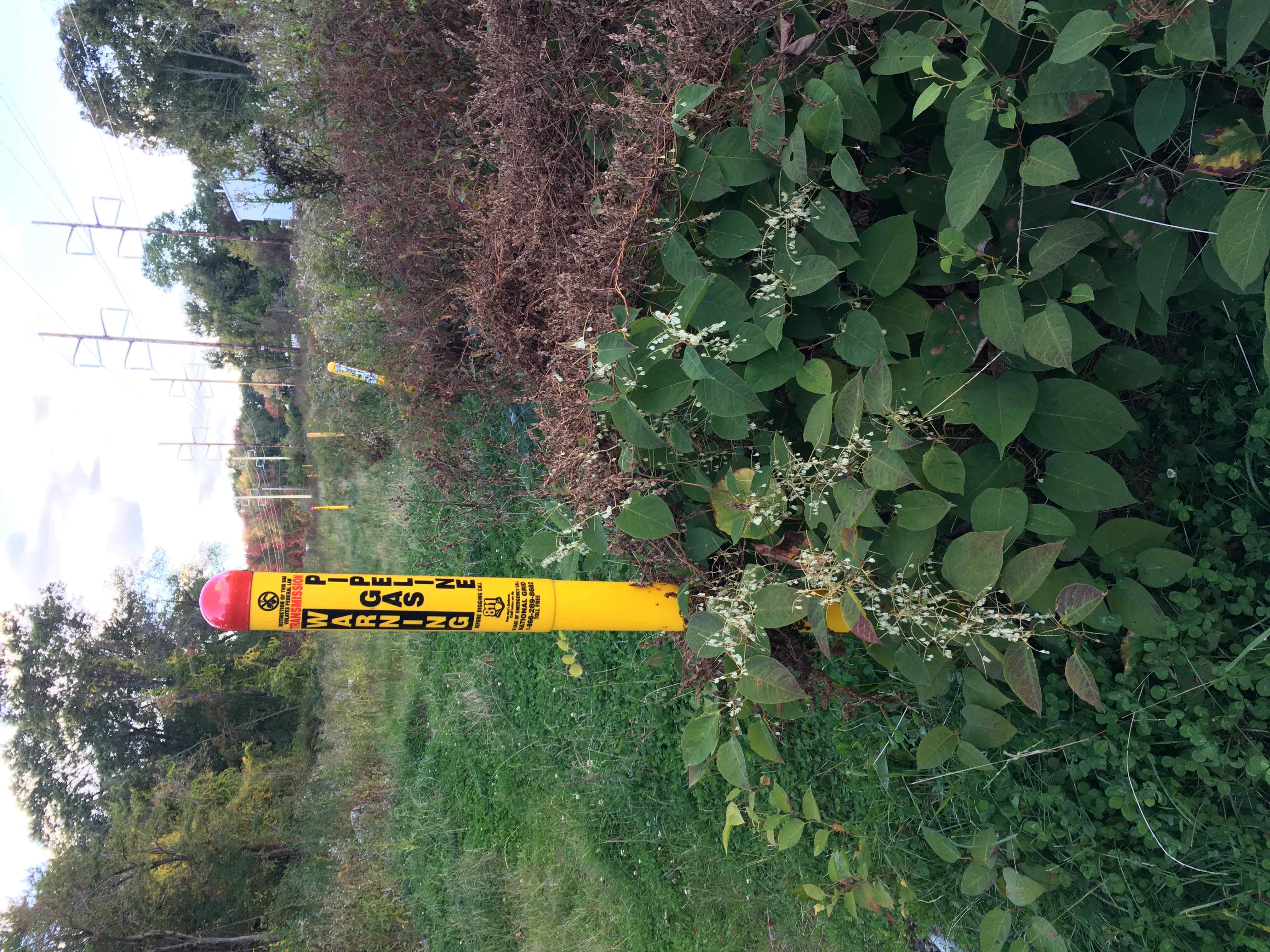 Looking North from MA Route 110 at Cross Point Towers
24
Nat Grid Trail Policy
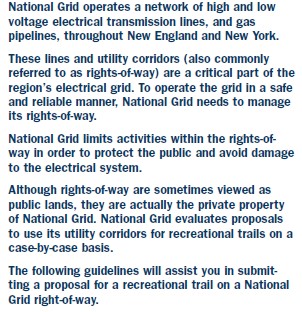 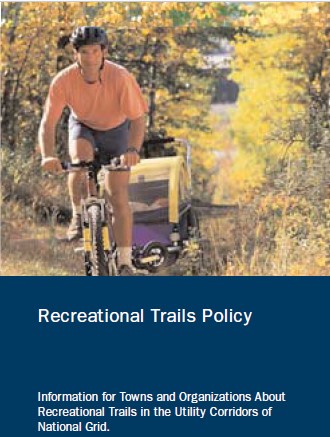 Extracts from National GridTri-fold pamphlet
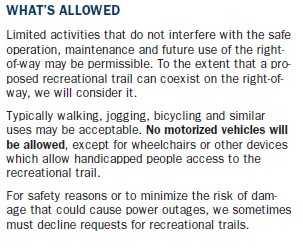 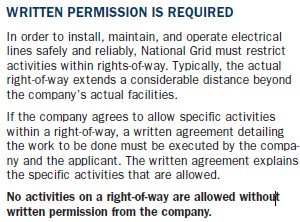 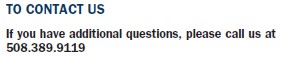 25
Easy Park and Nature Trail:  Swamp to Schools = 0.3 miles
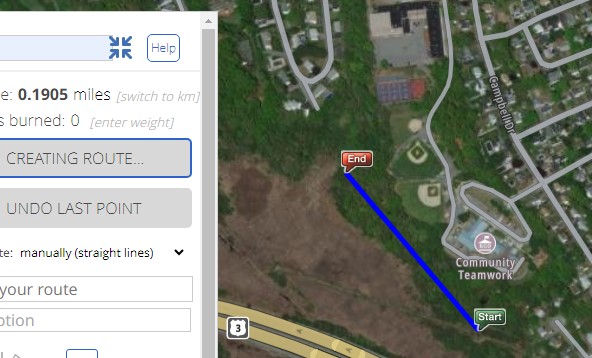 Flat woods:
	- Above the waterline
	- Downhill from schools and 	   ball fields
	- About 1000x200 feet 	  (5 acres) of flat land
	- Good for nature trail, park, 	  picnic tables, etc
	- Well-worn easy paths already	  --“Start” to Bailey School	  --“End” to ball fields


All land in this segment is owned by the City of Lowell
Daley 
School
Bailey School
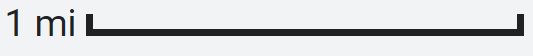 ½ mi
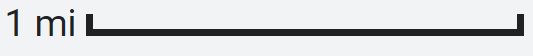 26
Park & Nature Trail
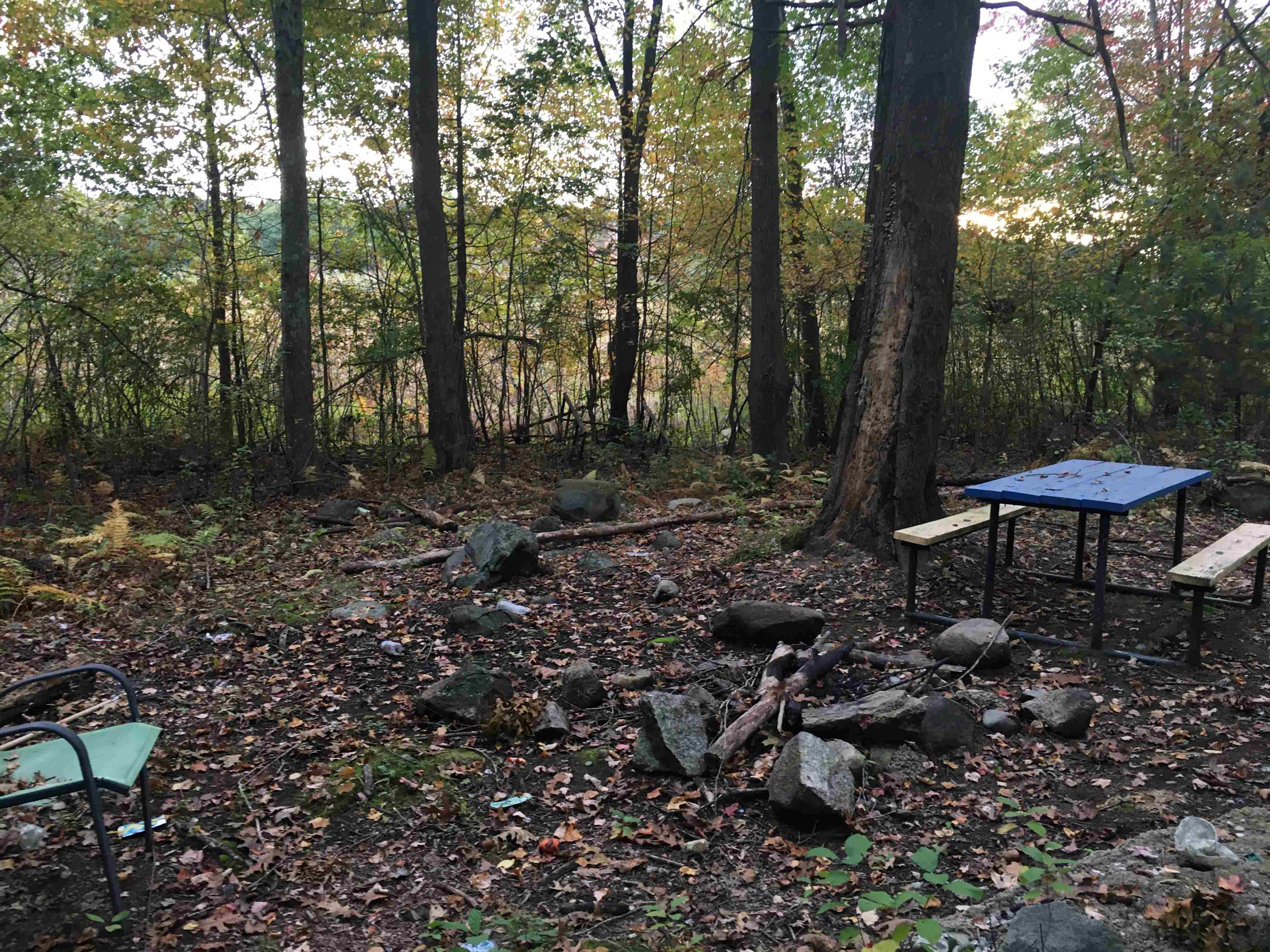 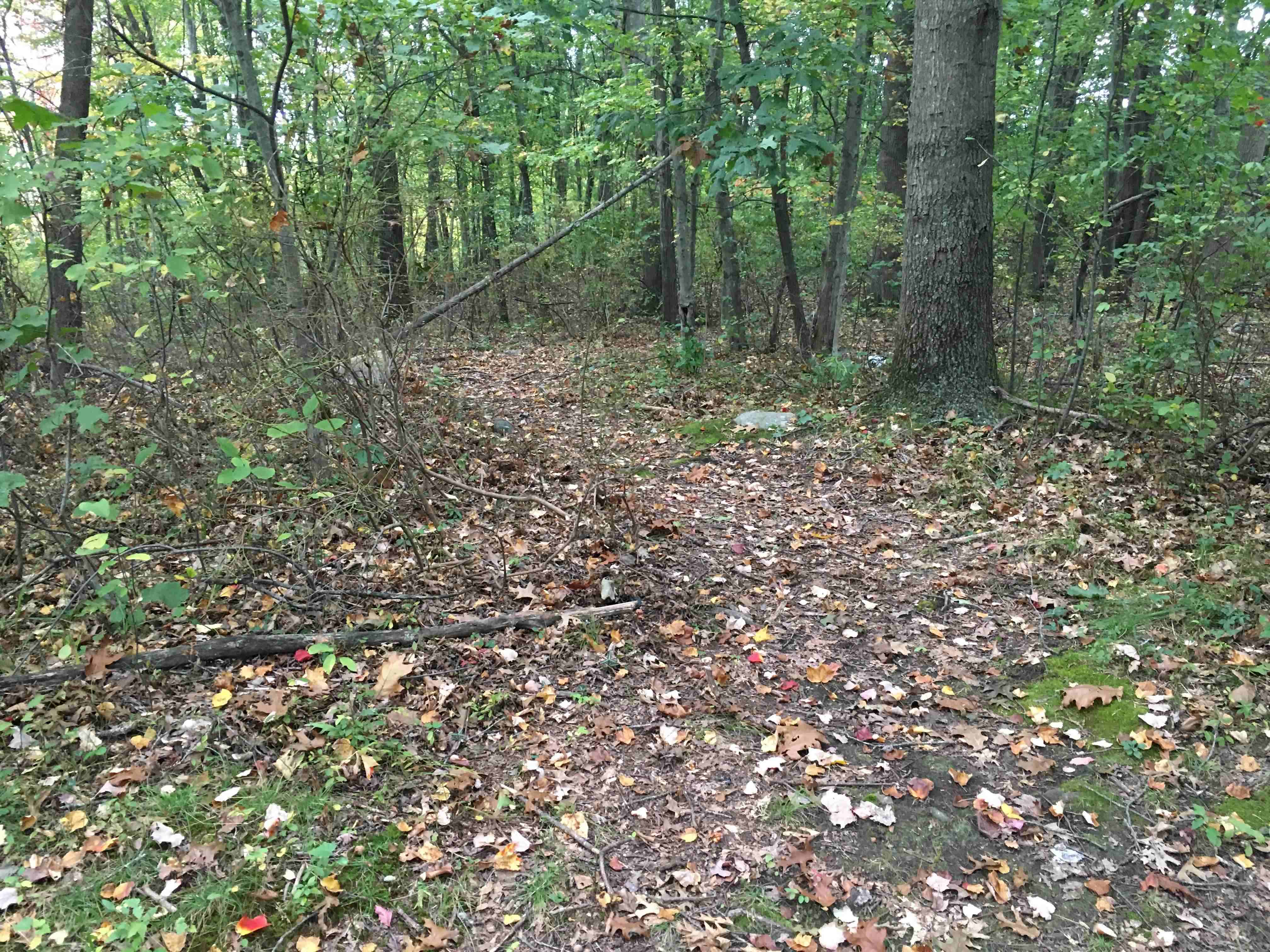 Five acres of flat land down hill from the schools
27
Hard Trail:  Schools to Local Streets or Canal = 0.3 miles
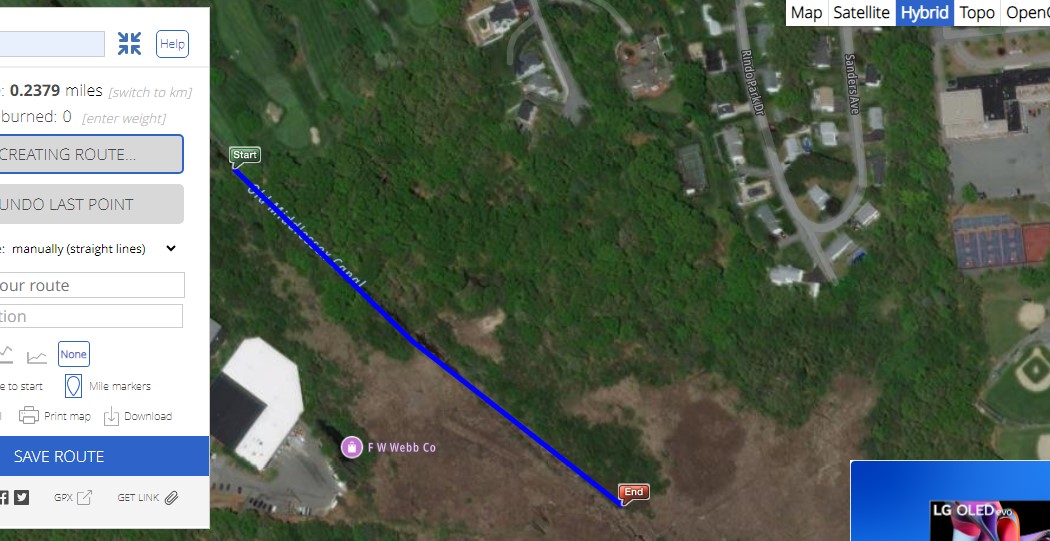 Westview
Rindo Park
Sanders
East side - Hard to find a    good route that is:
	- Above the waterline
	- Flat, smooth, and           gentle enough 	  for bike path
   West side – 3 possible    not perfect routes:
	- #1 to Westview
- #2 to canal
- #3 side trip to canal

   Land owned by:
	- City
- Eastern Salt Co
- a few private owners
GolfCourse
#1
Daley School
Wet
Flat, dry, open
Dirt Road
#2
Good Towpath
Steep
Flat, dry, open
OK
Wet
Wet
Wet
#3
Openswamp
Openswamp
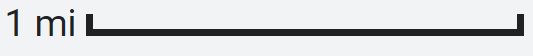 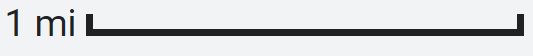 ½ mi
28
Schools to Golf Course
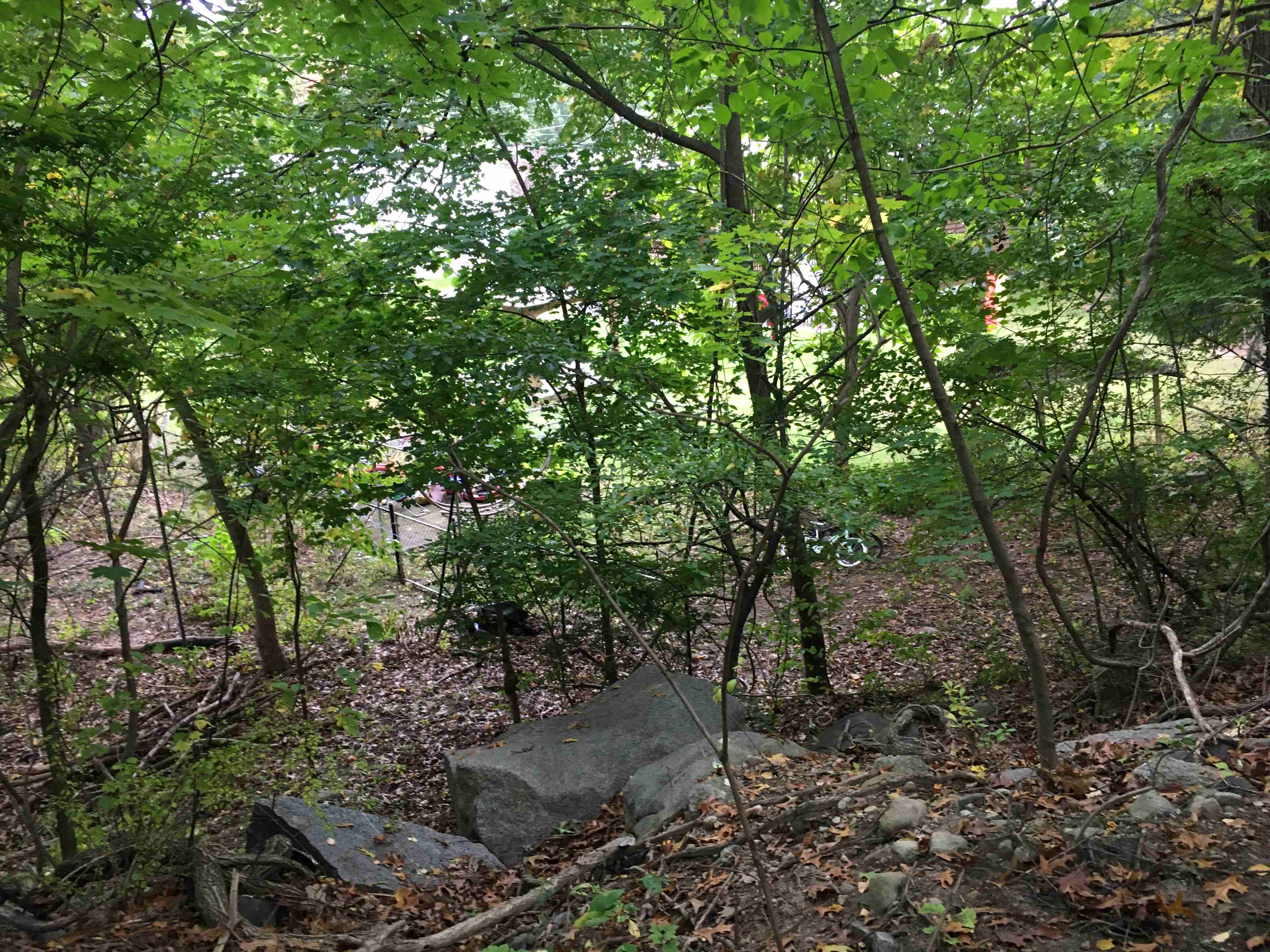 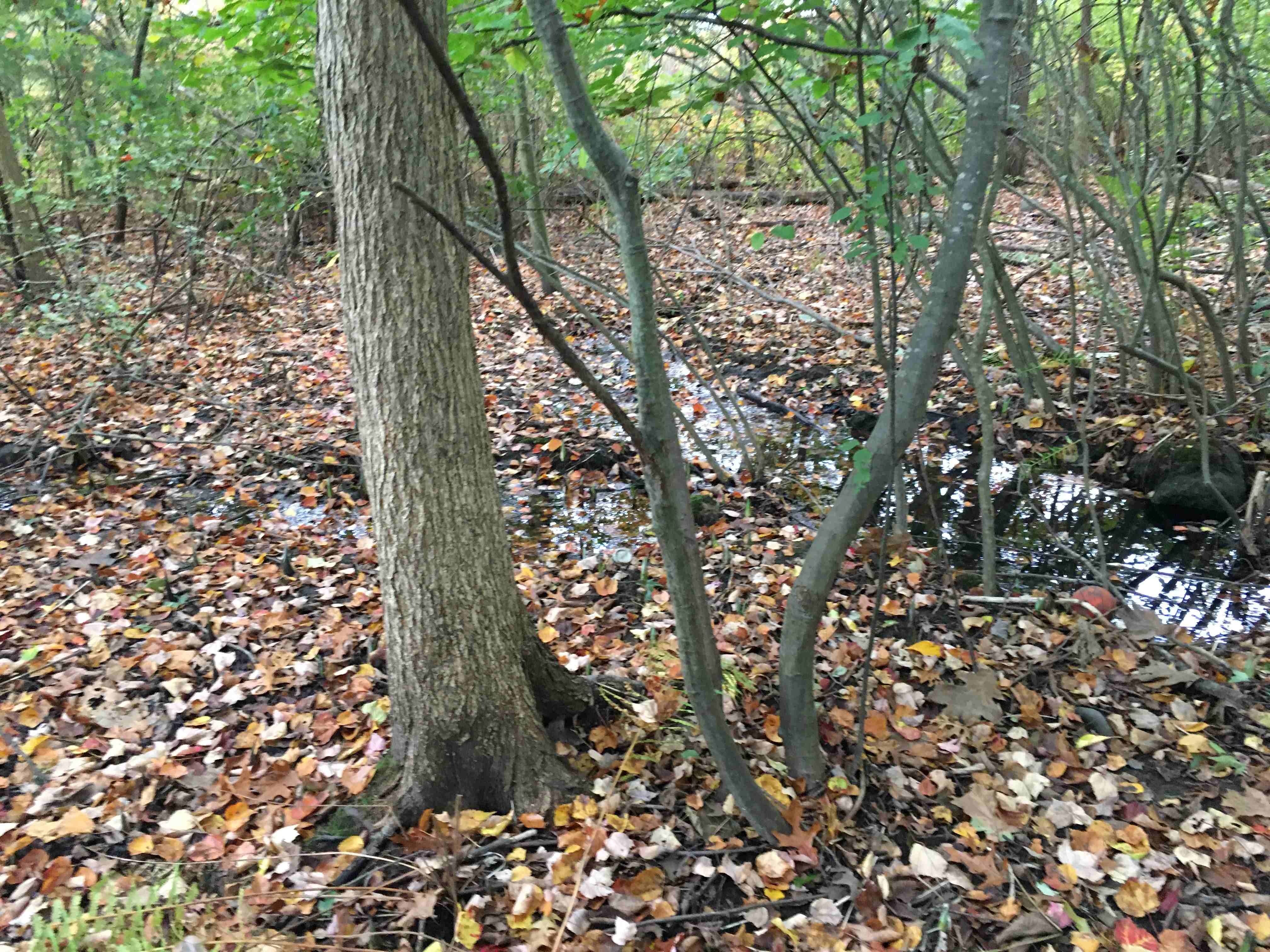 Typical Steep and Rocky
Typical Wet Areas
29
Land Ownership: Lowell Assessor “GIS” Map
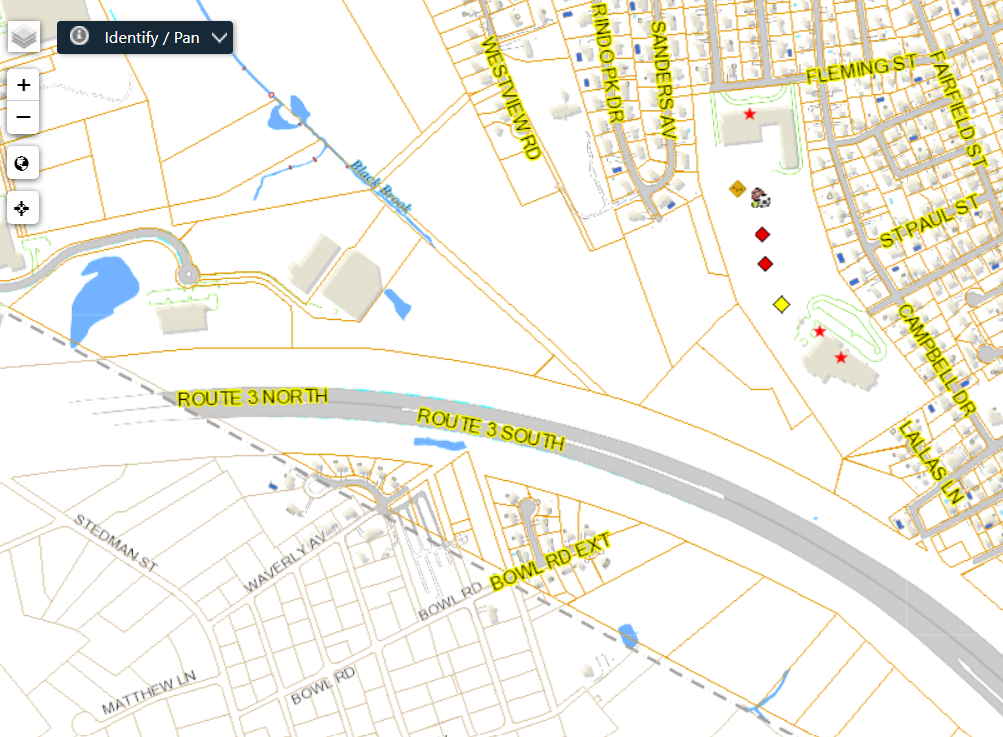 Priv
GC
GC
Priv
GC
Salt
GC
Priv
McN
None
Priv
GC
GC
GC
Priv
GC
GC
City
Priv
City
E Salt Co
McN
Priv
City
City
Webb
City
Webb
None
E Salt Co
Priv
Webb
City
None = MA DOT
Priv
Chelmsford
City
City
Priv
½ mi
Priv
None = MA DOT
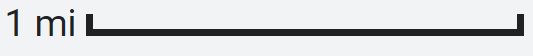 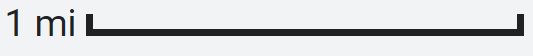 City
Legend
City = Lowell
GC = Golf Course
Elec = one the electric companies
Priv = Private owner
Salt = Eastern Salt Co          
           https://www.easternsalt.com/
(McN = McNamee family, 	owners of Eastern Salt)
Webb = FW Webb Co
None = No data; means public land              like city street or state highway
Elec
Elec
City
Elec
Priv
Chelmsford
30
https://gpv.lowellma.gov/public/Viewer.aspx
Northern End Options – Schools to Bridge ~1.7 miles
River trail to Lawrence&Newburyport
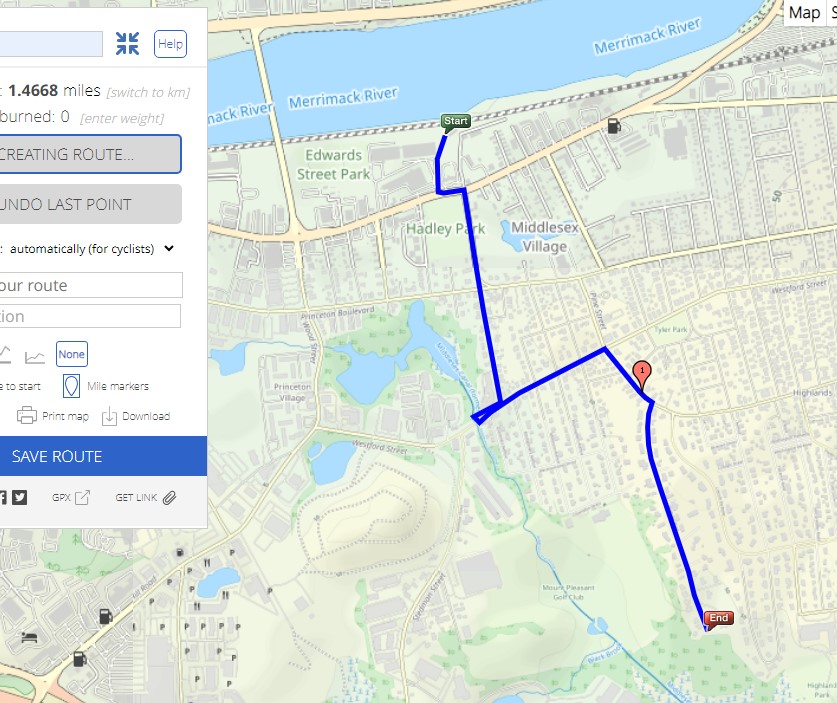 RourkeBridge
Project with bike lanes
X
Not as easy as other sections
- At least 4 options,   none of them perfect
- Mostly residential streets
- Solid blue is most likely route

Westford Street

Westview Road

Two “paper streets”
	
Swampy and would need easement from Eastern Salt
X
X
Canal routenow buried
Baldwin St
Canal visible
Old Dump
G C
Canal visibleon golf course
Daley School baseball field
Scale:  See mile marker
¼ mile of beautiful canal
Original Canal with Towpath near Golf Course
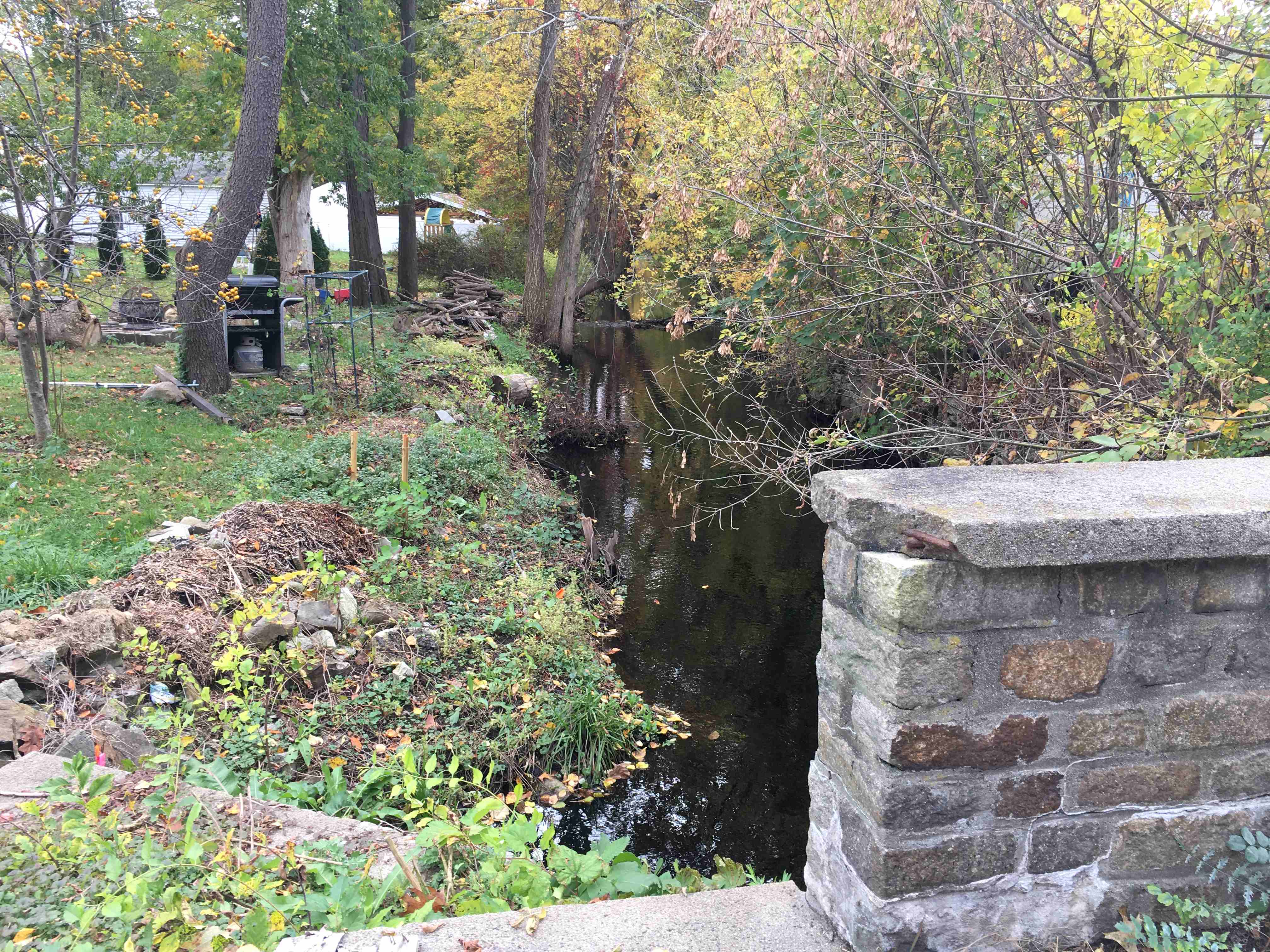 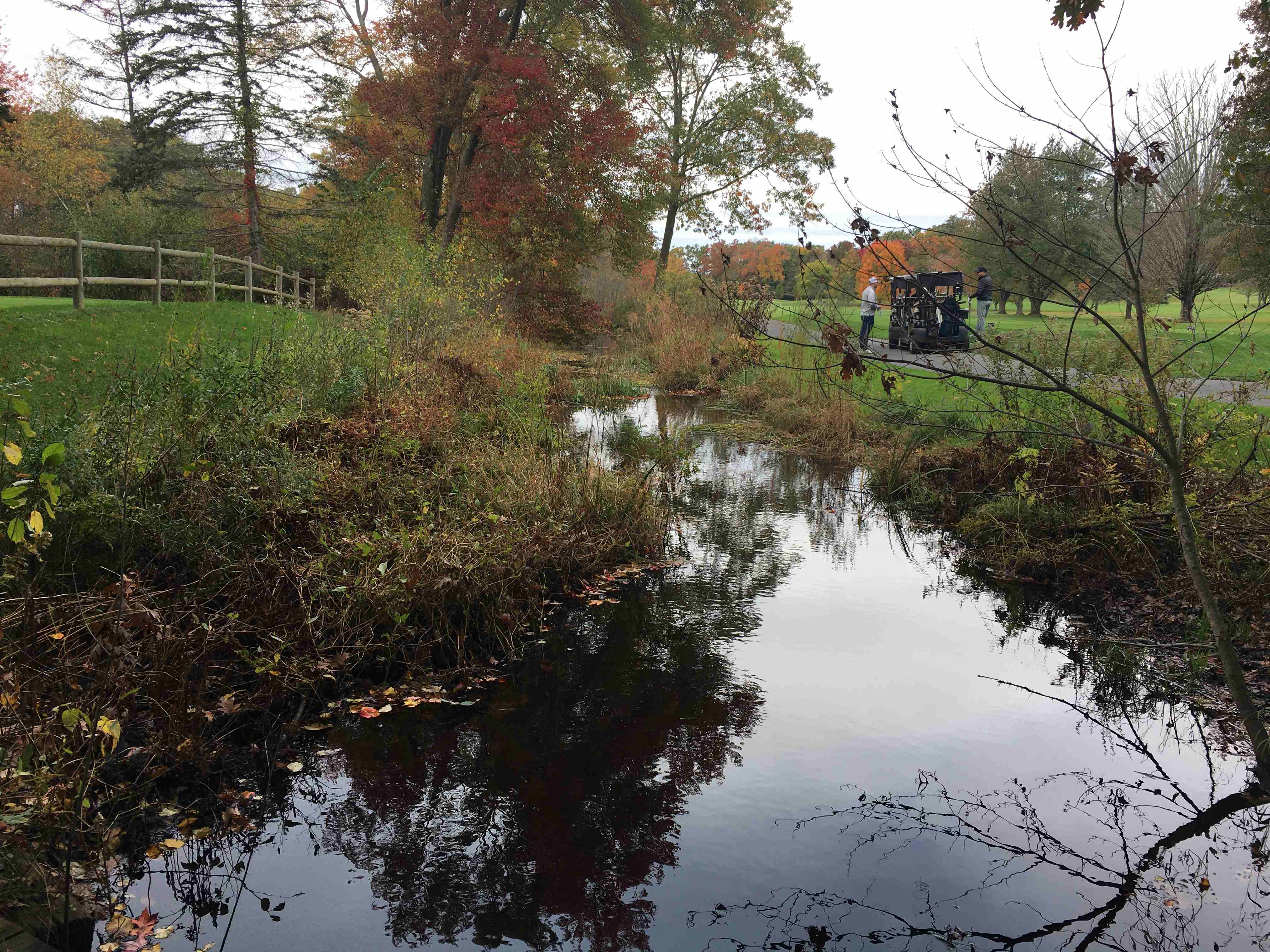 TowpathSide
Canal North on Golf Course
Canal South from Westford St
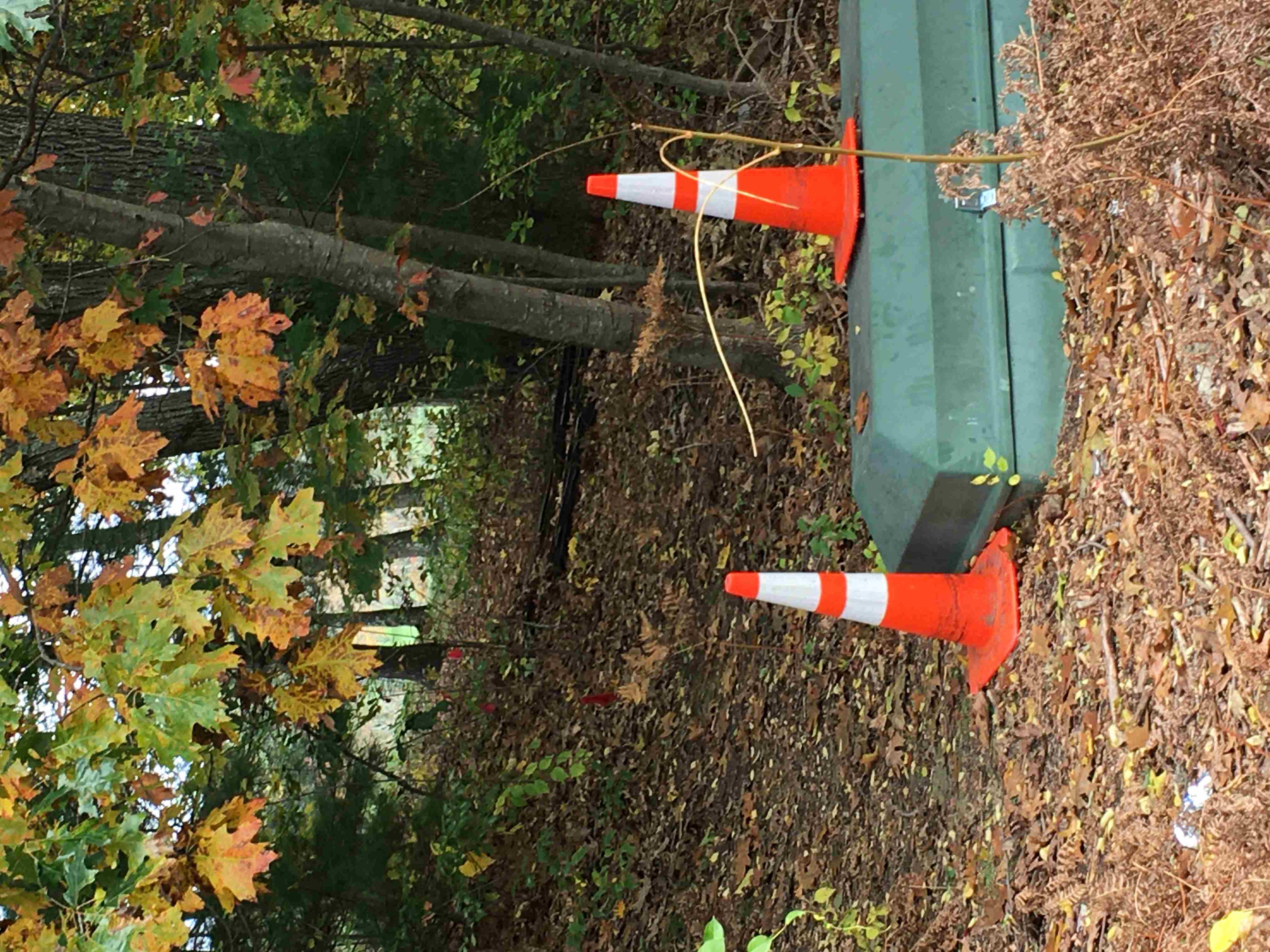 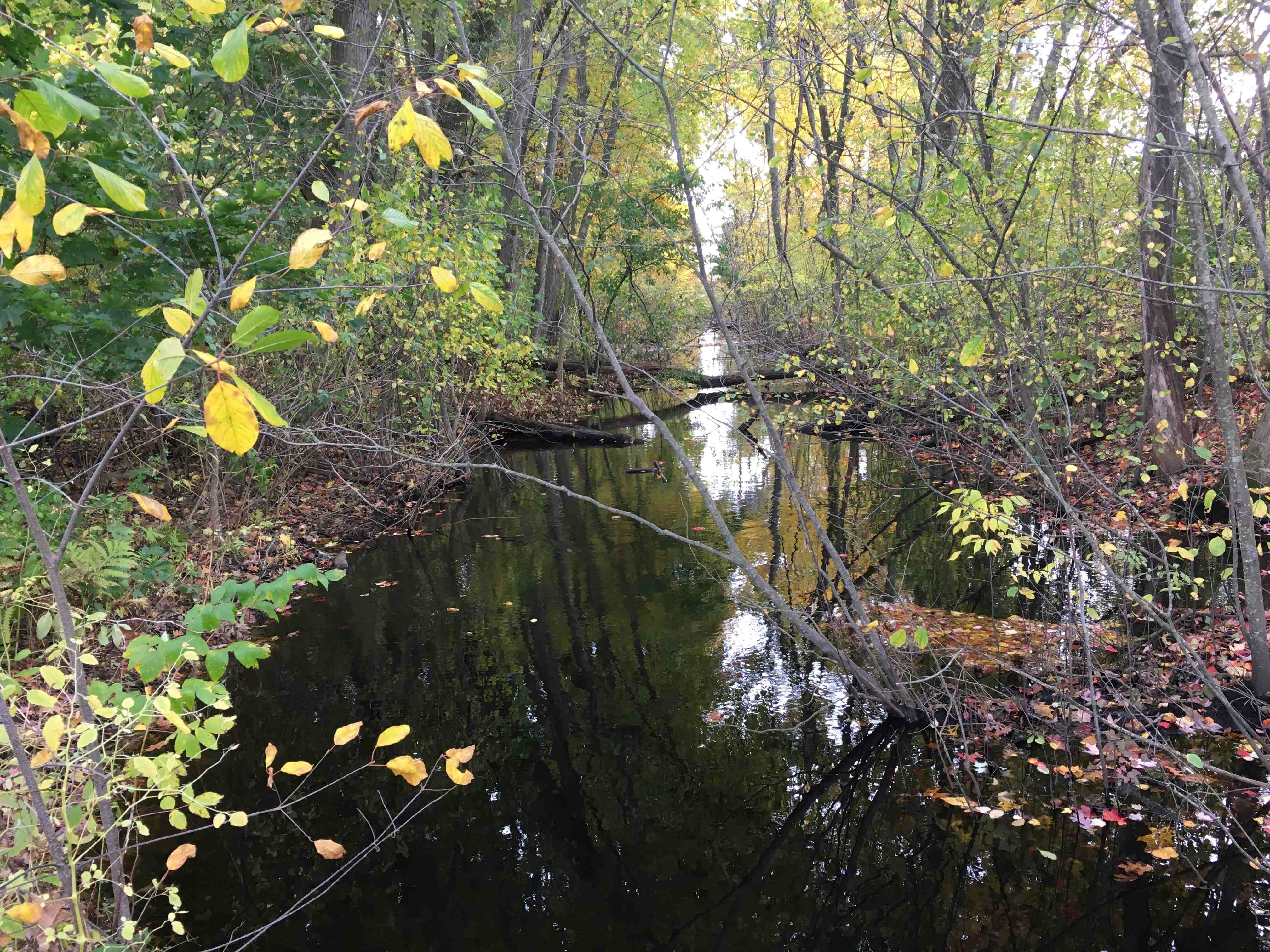 32
Canal South of Golf Course
“Paper street” to Golf Course
Historic Link to Thoreau
In 1839 Henry David Thoreau took a trip in a small dory from Concord MA to the Merrimac River and wrote a book * about his travels.
An ardent naturalist, he preferred the natural Concord River   over the new canal, but he noted:
"in the lapse of ages, Nature will recover . . . and gradually plant fit shrubs and flowers along its borders. Already the kingfisher sat upon a pine over the water, and the bream and pickerel swam below. Thus all works pass directly out of the hands of the architect into the hands of Nature, to be perfected." 
One of the best sections of the canal on which Thoreau journeyed in 1839 still exists in Lowell, mellowed back to nature by the passage of two centuries of benign neglect. 
Lowell's proposed MC Heritage Park will memorialize this inspiring author, his trip, and the low cost water transport that made Lowell competitive with Manchester England.
*  “A Week on the Concord and Merrimack Rivers”, 1839
33
Summary
This project is just early concept work
Trail from BFRT to schools looks relatively easy
Includes safe routes to school, a park, and a nature trail
Harder from schools to city streets or canal
Some engineering needed for wet and steep parts
Three options for northern end
 Two include a quarter mile of original canal 
Most land is owned by city or the electric companies
A few privately owned parcels may need easement
Canal routes need an easement from Eastern Salt Co.
Encouraging news: This is a family owned company with national HQ on Middle St in downtown Lowell
More work to be done
34
Third Project
BFRT Lowell Extension

2.7 miles connecting
North end of the BFRT at Cross Point
Concord River Greenway, thence Merrimack River Trail and BCTs to Newburyport 
Via old RR, quiet streets, and city park
35
Concord River Greenway
 North
~1.5 mi
South 
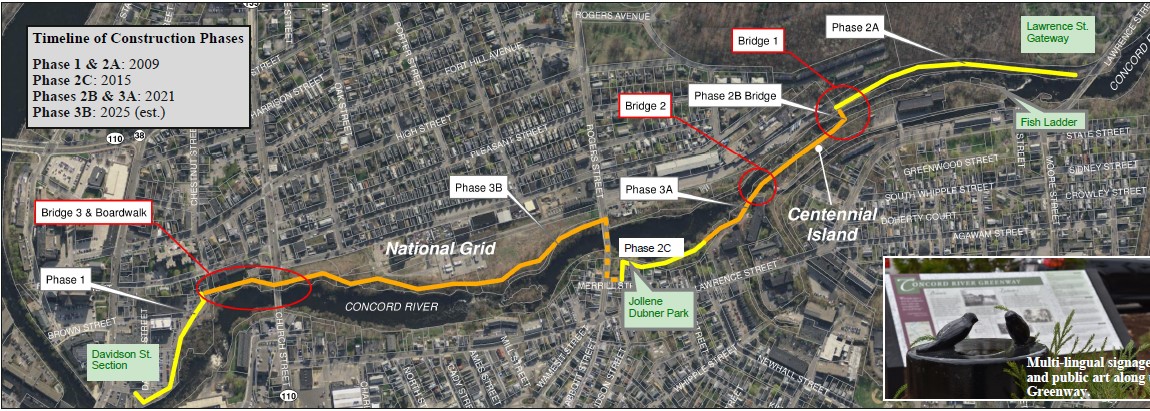 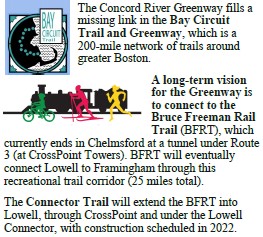 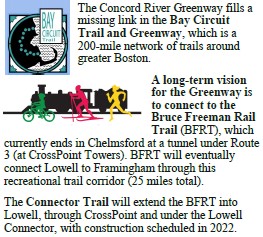 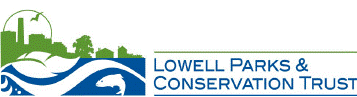 Extract from pamphlet by:
36
LP&RCT BFRT Connection Concept
Greenway
Greenway
Old RR
Target
Cross Point
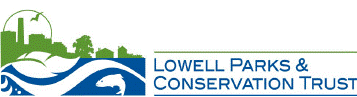 Extract from pamphlet by:
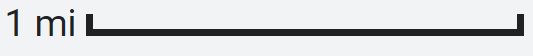 <-BFRT
37
Alternate BFRT-Greenway Idea 6/27/2023
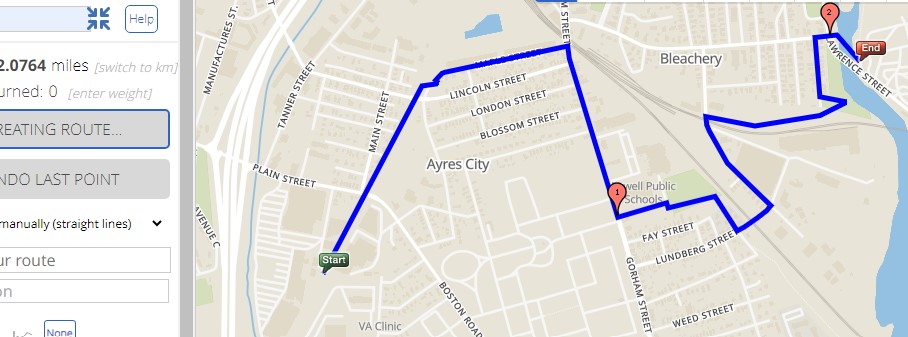 Greenway
RR Bridge Removed
Old RR
Old RR
Manchester Street
Park
Direct Route
Connector
New Slope
Schools
Bolt Street
<-BFRT
Gorham St 3A
Old RR
Scale:  See mile markers
Cross Point
On June 27 2023, a group of us from MCA met at a school on Rt 3A in South Lowell to discuss the route between BFRT and Concord River Greenway with: 
- The City Engineer of Lowell and her staff
- Peter Sutton, Bicycle and Pedestrian Program Coordinator, MassDOT
 
We explored a route that followed the old railroad northeast to 3A, then around two schools and a playground, over the active railroad yard on a neighborhood bridge, then through quiet streets to the Lawrence St Bridge, southern end of the Greenway.

Parks & Rec and the City are actively working on this connection, so we are just working with MassDOT to suggest another route for consideration.
Target
Connector
Summary and Conclusions
At Last
39
What’s This Mean to our canal?
Opportunity for outside funding to improve and preserve the towpath as a trail, fix swampy areas
10-foot wide towpath is basically the trail substrate



Rough estimate is ~ $2M/mile, from recent Woburn Rail Trail study https://www.woburnma.gov/wp-content/uploads/2022/12/Shared-Use-Path-Feasibility-Study-Canal-and-RR-ROW-2022.pdf.
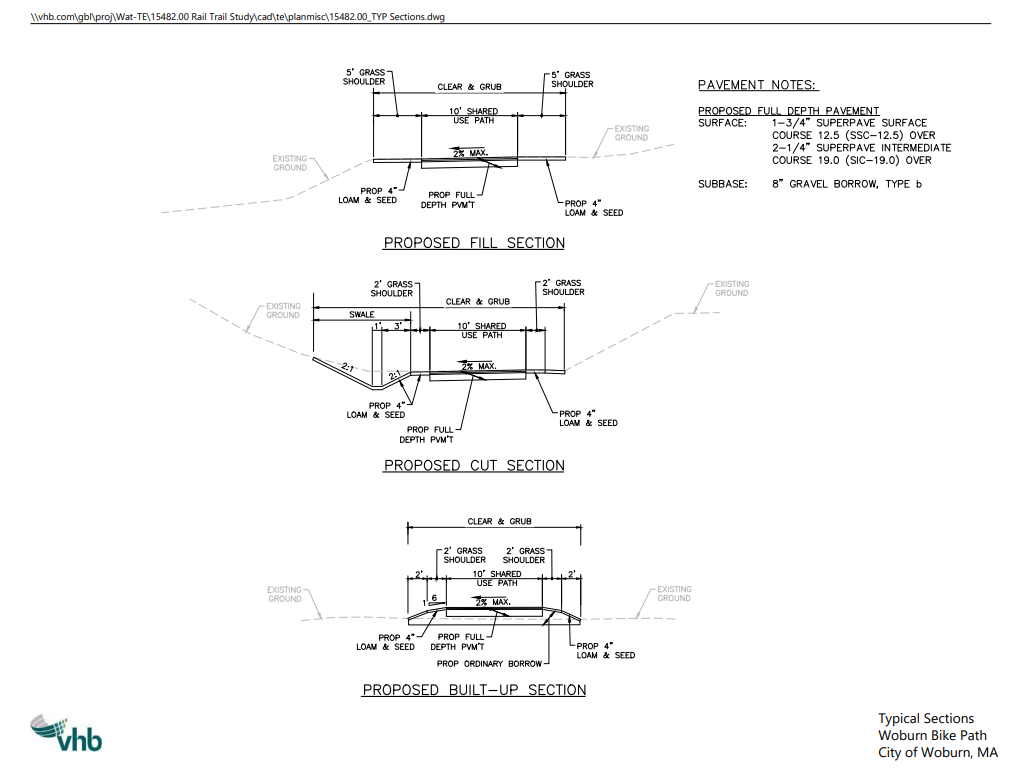 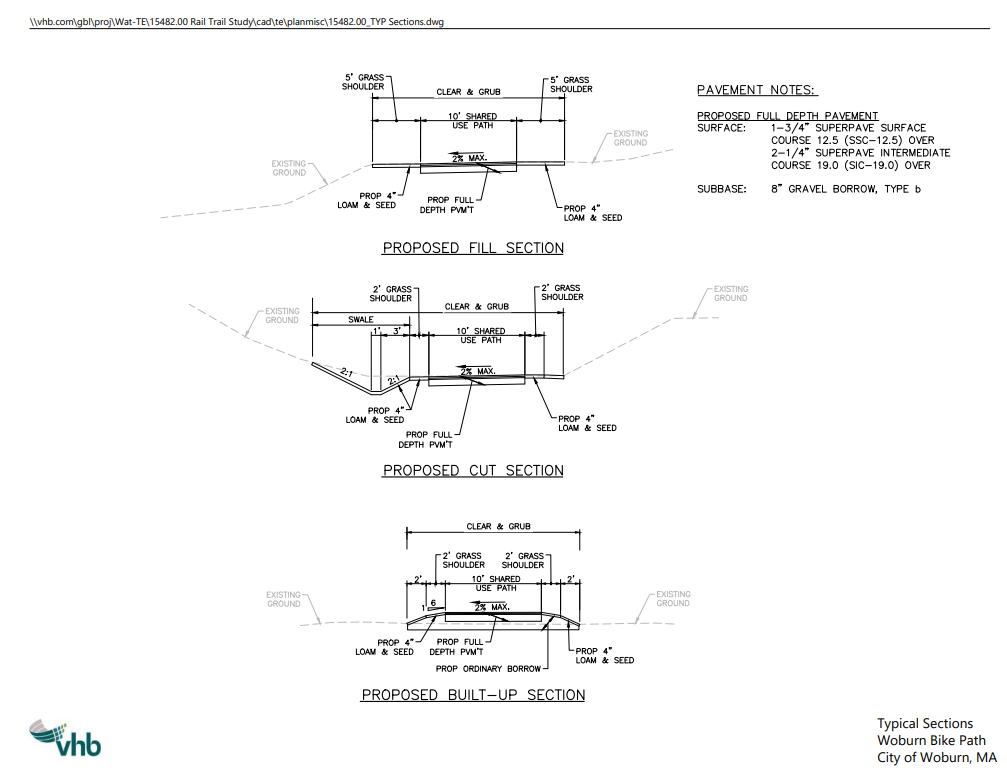 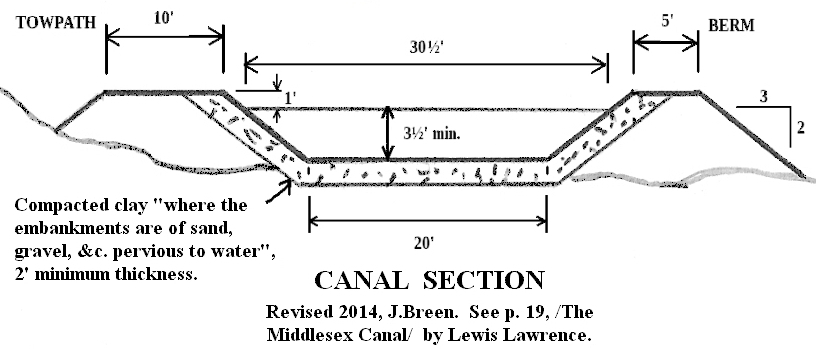 Typical Rail Trail (Woburn)
40
Why is This Important?
Multi-use trails serve bikers, walkers, runners - even commuters and school kids
Safe alternative routes, separating cars and bikes
Not just point-point lines, but a network of connected trails so users can get on and off where needed
Our local trails, existing and proposed, are part of the MassDOT Master Plan Priority List for funding to expand the Active Transportation trails network
The biggest remaining gap in the Eastern Mass trail system is the Greater Lowell area
MassDOT = MA Dept of Transportation
41
Conclusion
There are many interconnecting projects, past-present-future, to preserve ROWs and provide safe scenic trails for bikers, strollers, walkers, joggers, and runners
The Middlesex Canal towpath can provide the missing link to re-unite the two branches of the Bay Circuit Trail on their way between Duxbury and Plum Island
Like the museum, nothing done right is cheap 
Basic trail to modern standards costs over $2M/mile
Years of work is needed to agitate for the federal funding needed, same as we did for the museum 
Last year’s critical opportunities were:
Riverneck Road easement to get around 495 and 3 = pending
Inclusion in MassDOT and NMCOG plans = done
42